Idegrendszer, érzékszervek
Gyógyszerésztudományi Kar

Szövettani gyakorlat VI.
(12. hét)

Anatómiai, Szövet- és Fejlődéstani Intézet
2019.
101. Gerincvelő (luxol-fastblue + krezilibolya)
Gerincvelő keresztmetszete,  burkok
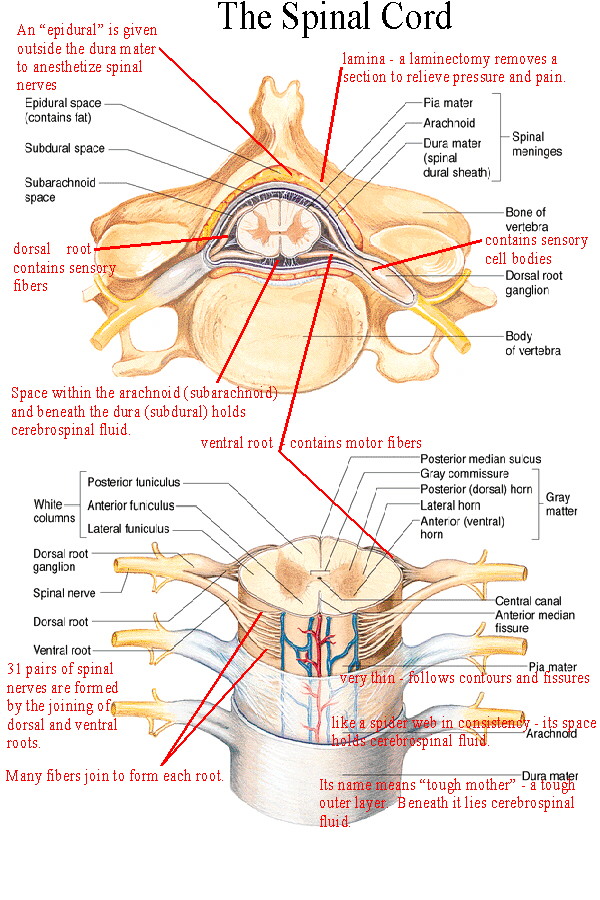 Gerincvelői afferens és efferens  rostok, pályák
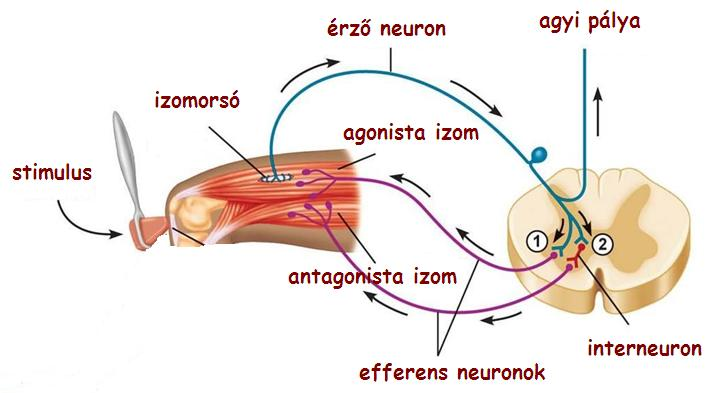 Belső, H-alakú területe a szürkeállomány (substantia grisea), ami neuronális sejttestekből, nyúlványokból és gliasejtekből épül fel.
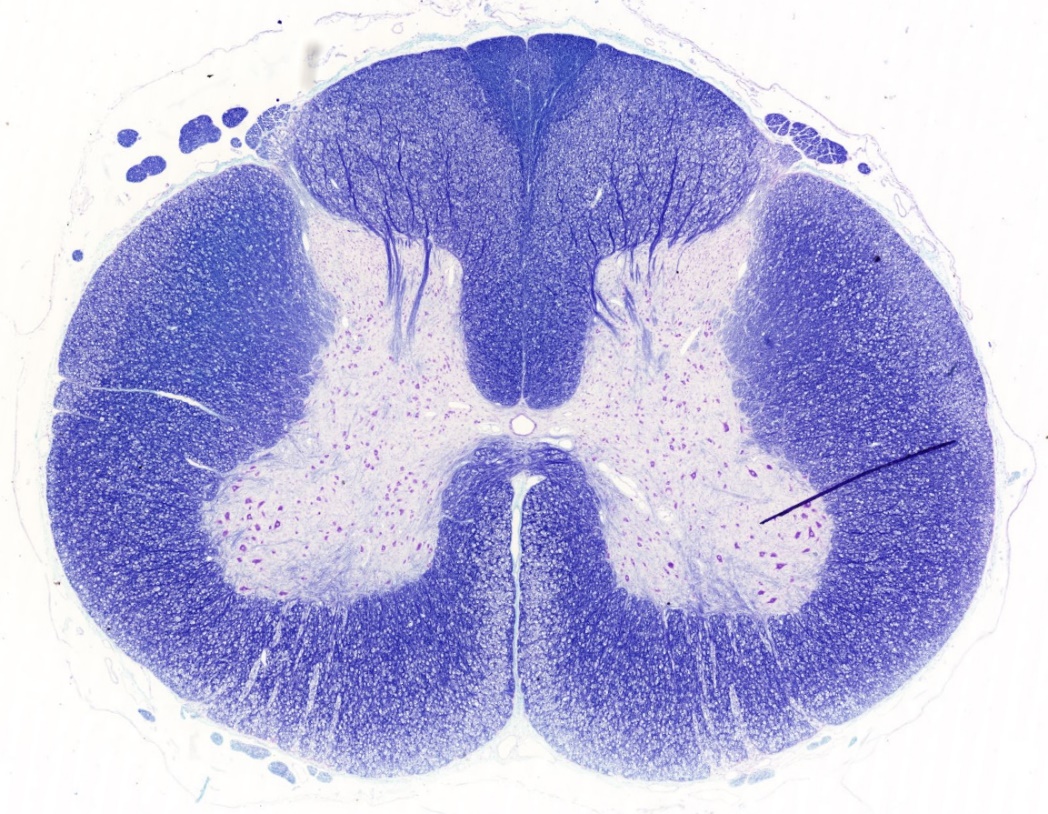 Pia mater és arachnoidea
Hátsó gyökér –belépő(afferens) rostok-hátsó szarv
A szürkeállomány közepén található a canalis centralis, amit ependymasejtek (henger- vagy köbhámsejtek) bélelnek.
A külső rész a fehérállomány (substantia alba), ami elsősorban idegrostokból és gliasejtekből áll. A fehérállományban a gerincvelő pályáinak átmetszetét és a gliasejtek sejtmagjait lehet azonosítani. Az idegrostok általában myelinizáltak. A myelinhüvelyt oligodendroglia sejtek képezik.
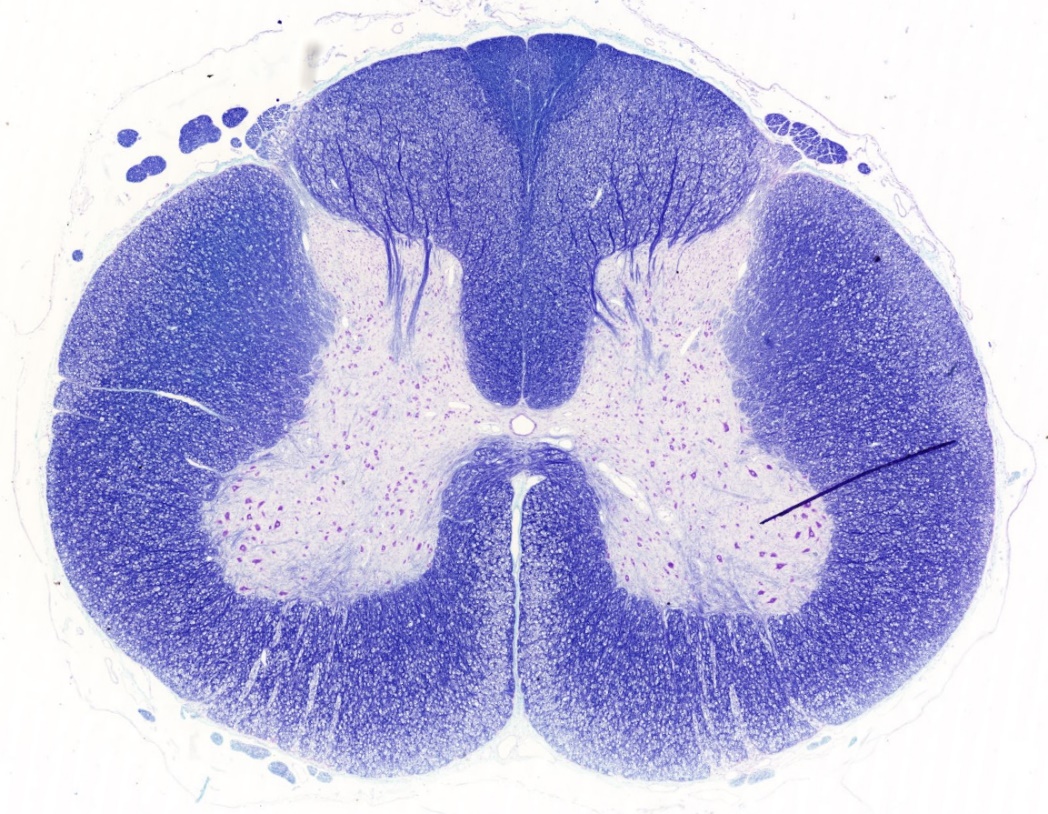 Hátsó köteg
(felszálló-érző pályák)



Oldalsó köteg
(felszálló-érző 
és leszálló –mozgató
pályák)


Elülső köteg
(felszálló-érző 
és leszálló –mozgató
pályák)
Elülső gyökér –kilépő(efferens) rostok
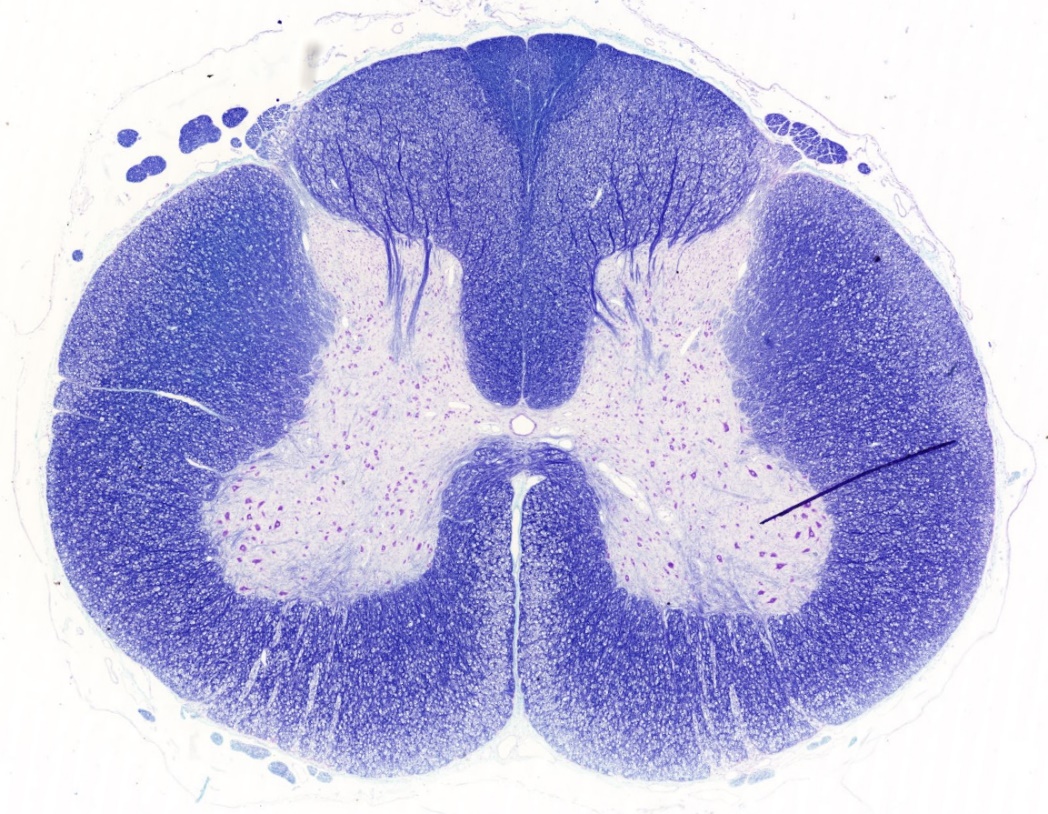 szürkeállomány
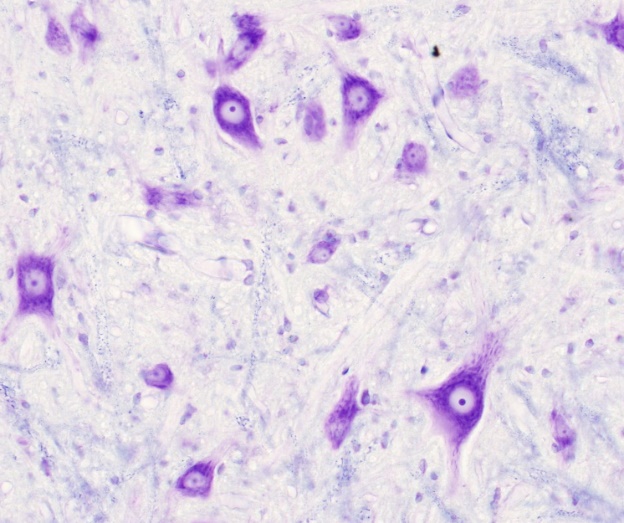 multipolaris neuron
(alfa-motoneuron)
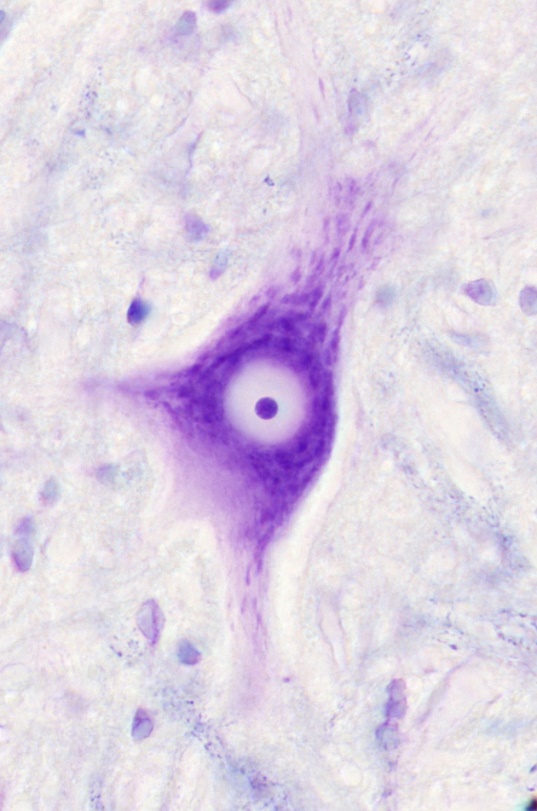 A hátsó szarv neuronjai kicsi vagy közepes méretűek, 

az első szarv neuronjai között kifejezetten nagy perikaryonnal rendelkező neuronok 
az ún. alfa motoneuronok láthatók:
- Nissl anyag (tigroid, DER), 
- a tigroidot tartalmazó dendritek eredése
és (ritkán) az axon eredési domb, ami nem tartalmaz tigroidot
Nissl-szemcsék
perykarion
sejtmag
(magvacska)
axon
(axondomb)
dendrit
101. Gerincvelő (luxol-fastblue + krezilibolya)
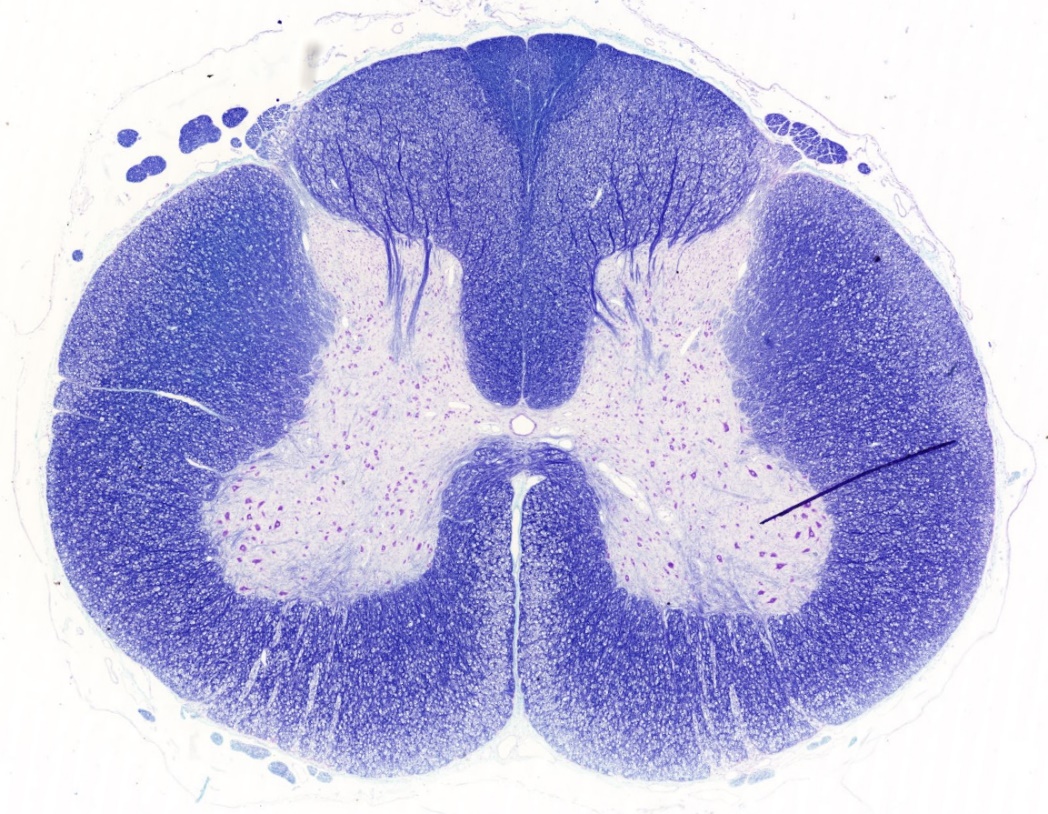 szürkeállomány
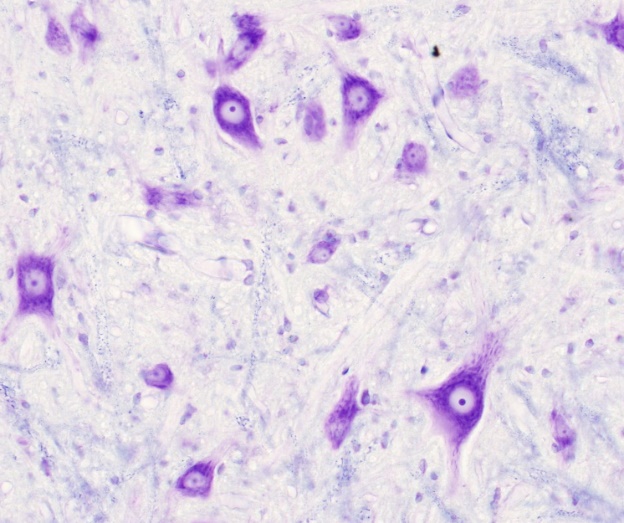 multipolaris neuron
(alfa-motoneuron)
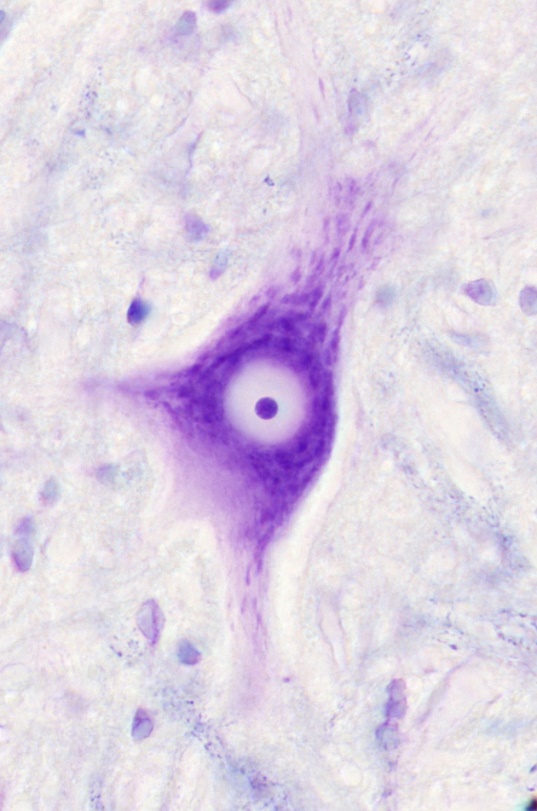 fehérállomány
Nissl-szemcsék
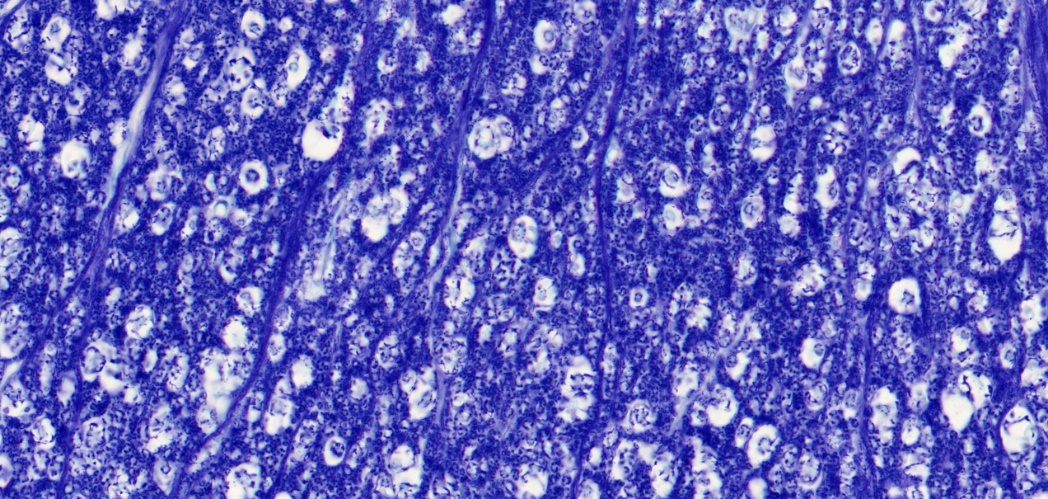 perykarion
sejtmag
magvacska
axon
(axondomb)
dendrit
myelinhüvely
22. Cortex cerebri (luxol-fastblue + krezilibolya)
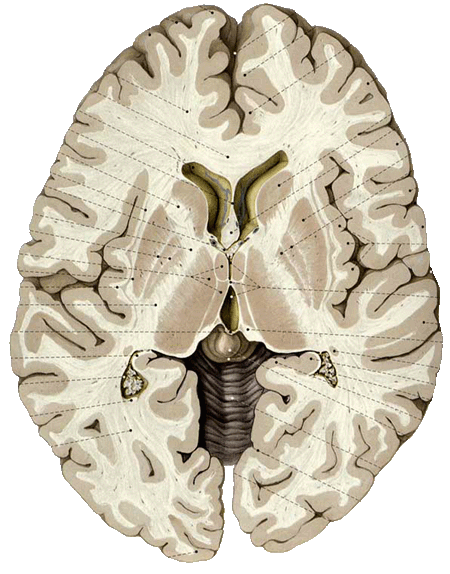 Nagyagy- cerebrum

Szürkeállomány (cortex és basalis ganglionok): elsősorban neuronok sejttestjei és gliasejtek

Fehérállomány :
 axonokból (idegsejtek nyúlványaiból) álló pályák és gliasejtek
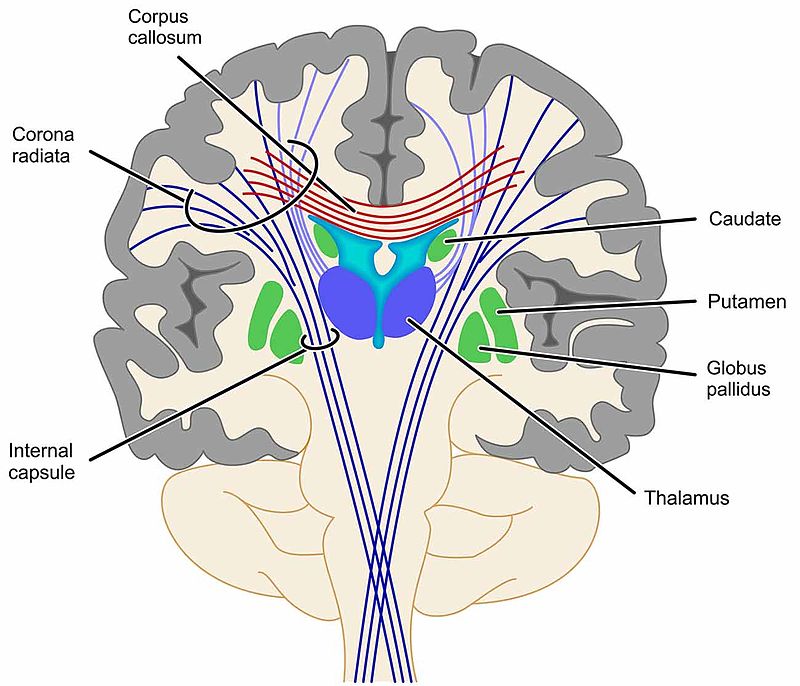 Cortex cerebri
Az agykéregben a neuronok rétegekbe rendeződnek. Emberben az agykéreg 90%-a hat rétegből áll. A rétegeket egymástól a neuronok alakja, mérete és sűrűsége alapján lehet elkülöníteni.
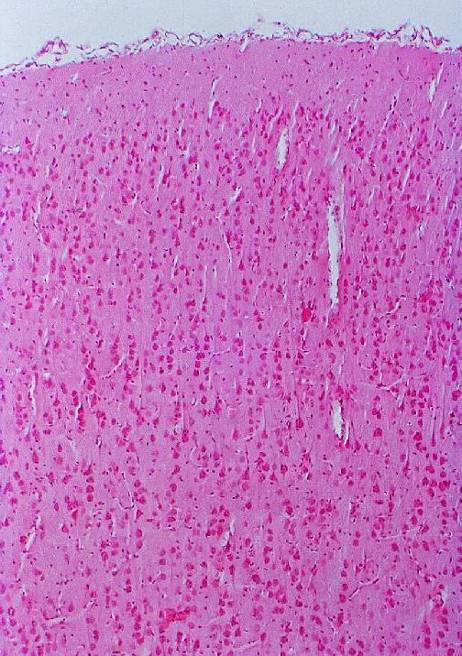 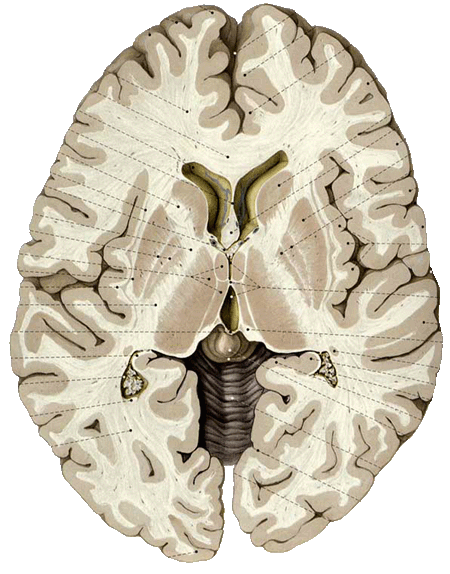 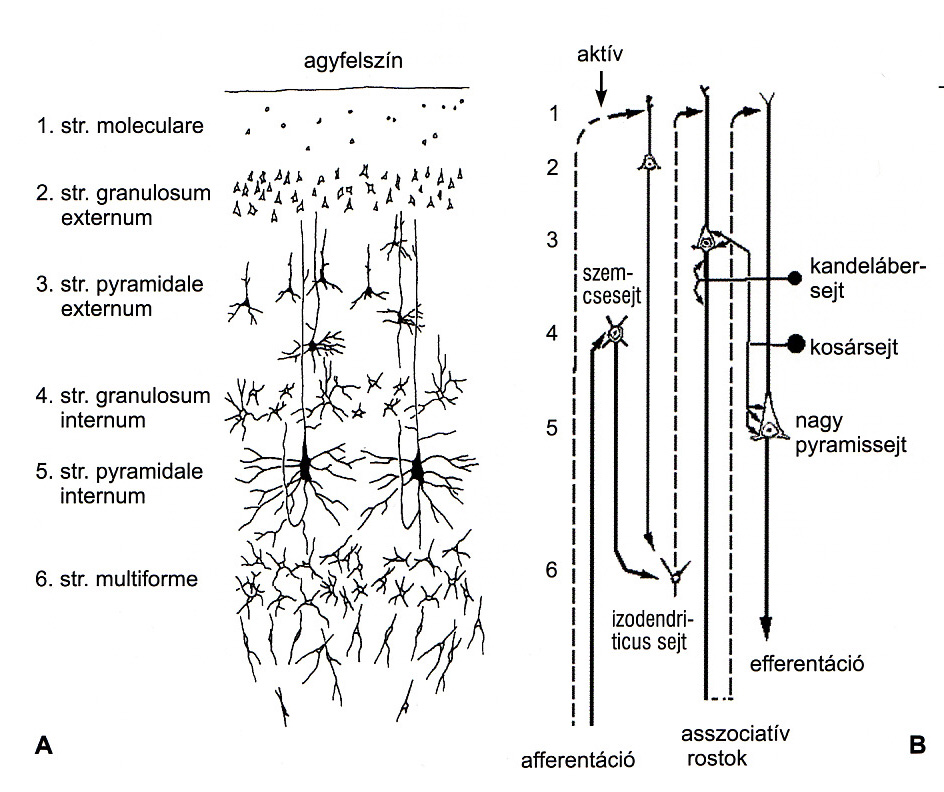 Cortex cerebri rétegei
pia mater a felszínen
elsősorban rostok, kevés sejt

 (2) kis csillag- és kis piramissejtek

(3) stratum pyramidale externum - a sejttestek főleg piramis alakúak 

(4) stratum granulosum internum - kis csillag- és kis piramissejtek 

(5) stratum pyramidale internum – nagyobb piramissejtek rétege; 

(6) stratum multiforme - sokféle sejtalakot tartalmaz
Corte x
Medulla: afferens és efferens rostok és glia sejtek
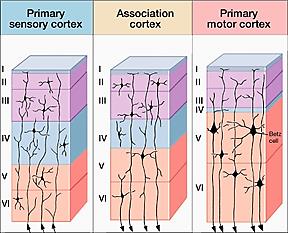 Érző kéreg 				       Motoros kéreg
Afferens rostok						efferens rostok
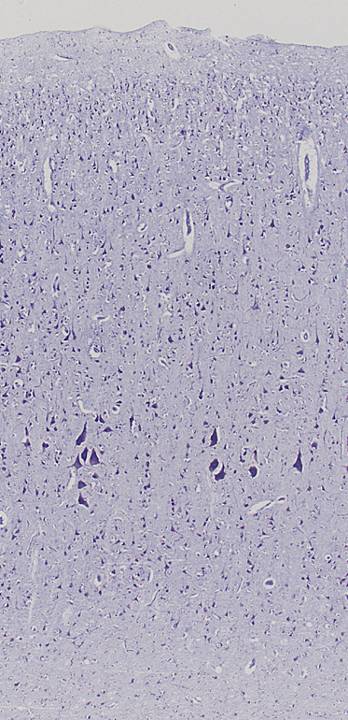 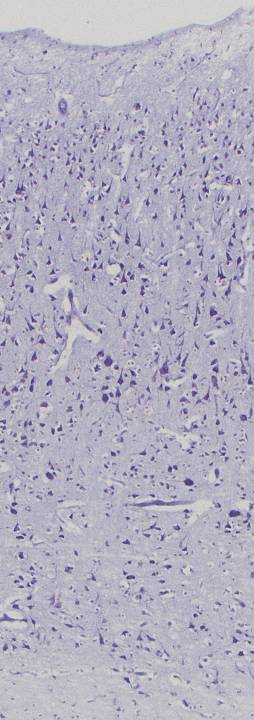 érző
motoros
A motoros kéregben az V. réteg piramissejtjei igen nagyok, és ezek között is a legnagyobbak a Betz-féle óriássejtek perikaryonjai. Az érző kéregben hiányoznak ezek a sejtek.
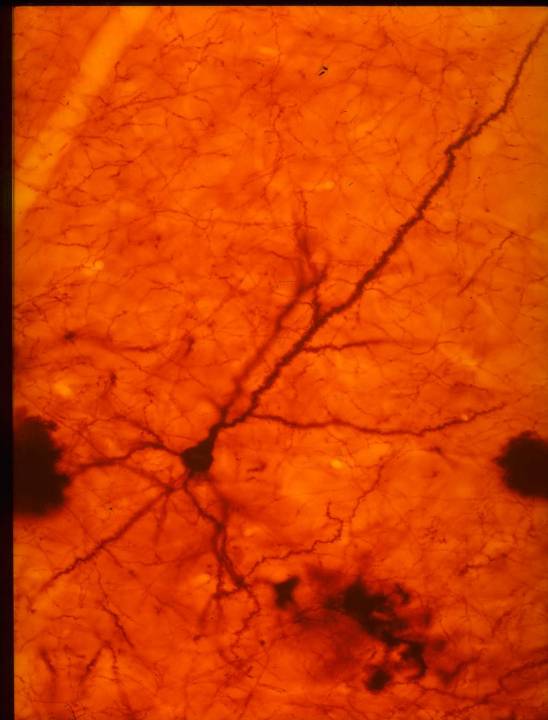 Piramis sejt
csúcsdendrit 
Mindig a felszín felé mutat





perykarion 
axon-hillock

basalis dendritek
Nem piramis sejt
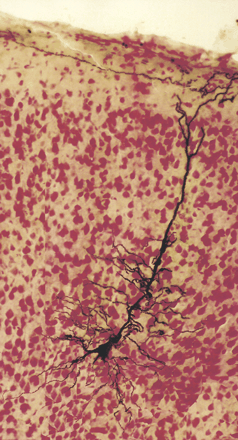 Piramis sejt
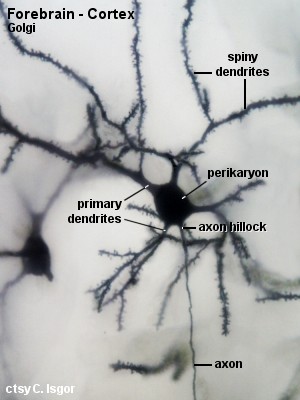 22. Cortex cerebri (luxol-fastblue + krezilibolya)
szürke és fehérállomány 
							primer érző kéreg
											primer motoros kéreg
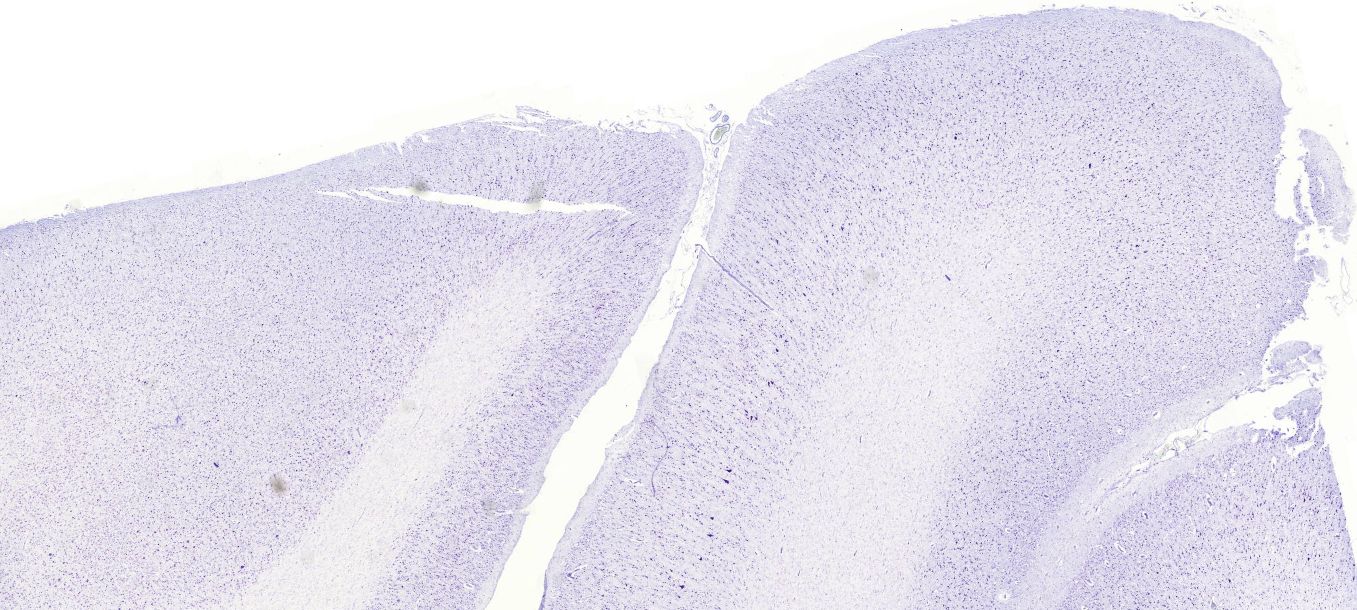 Betz-sejt 
stratum pyramidale internum
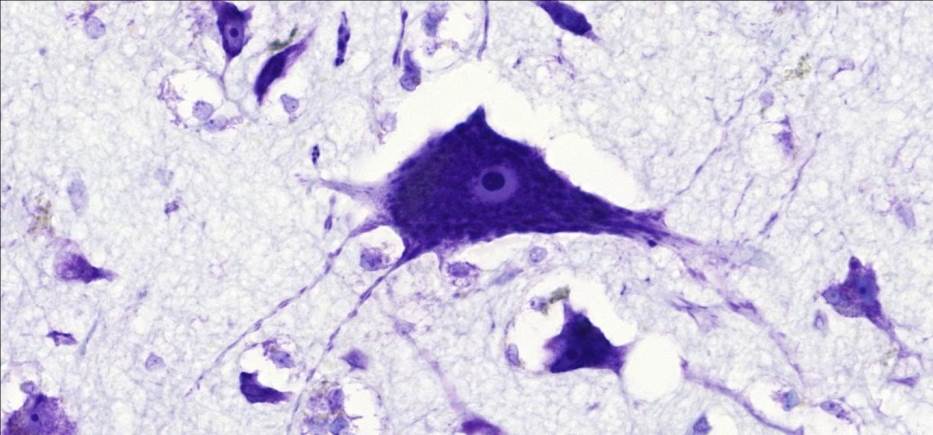 22. Cortex cerebri (luxol-fastblue + krezilibolya)
piramissejt
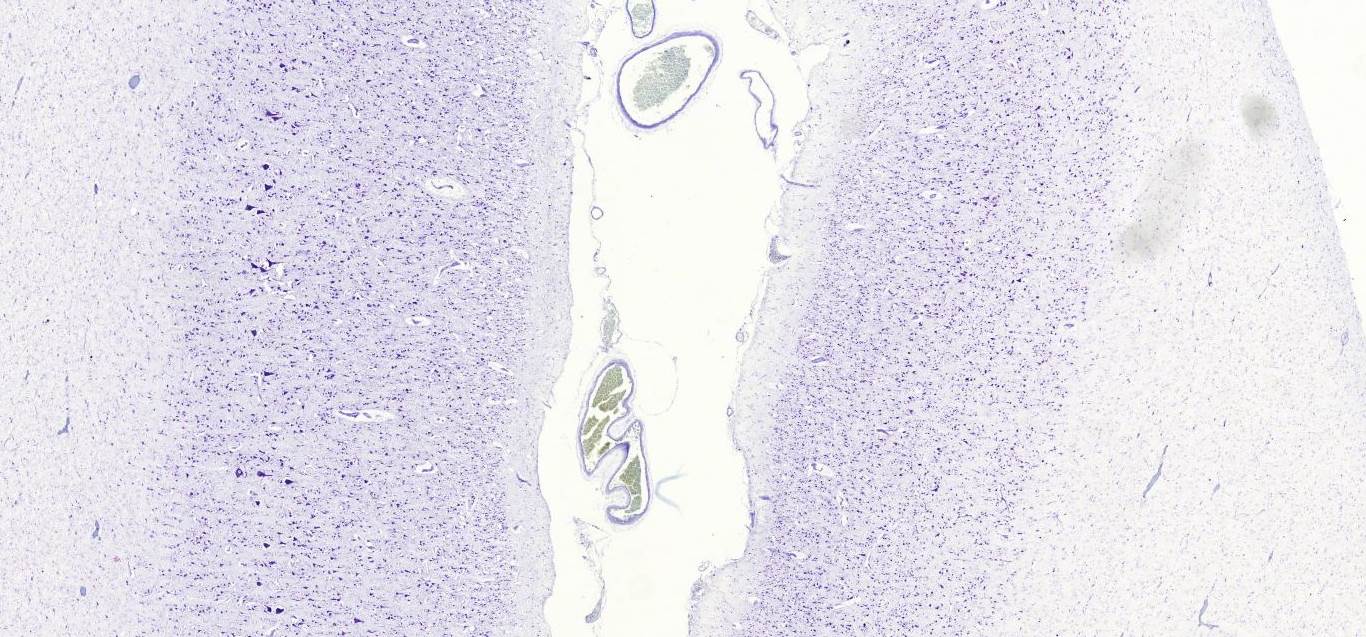 Motoros kéreg										érző kéreg
96. Cortex cerebelli (Immunfestés)
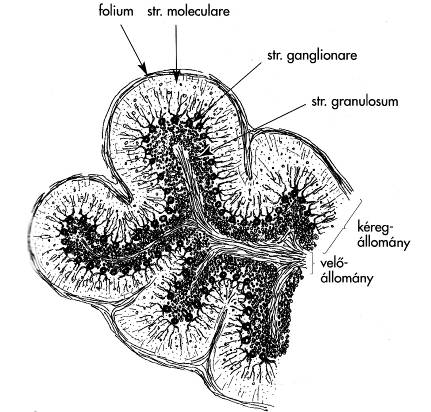 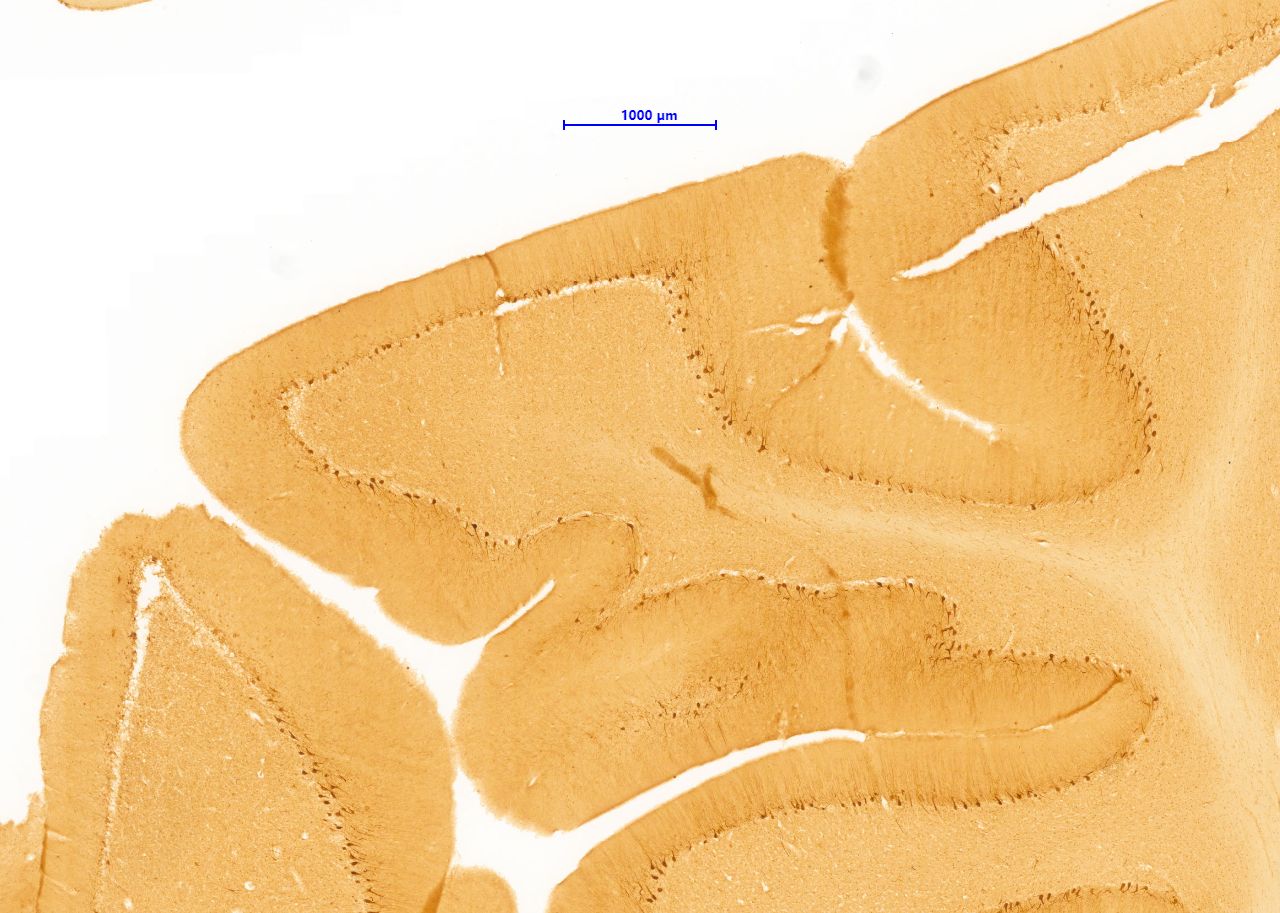 cortex rétegei:
stratum moleculare
stratum ganglionare
stratum granulosum
medulla
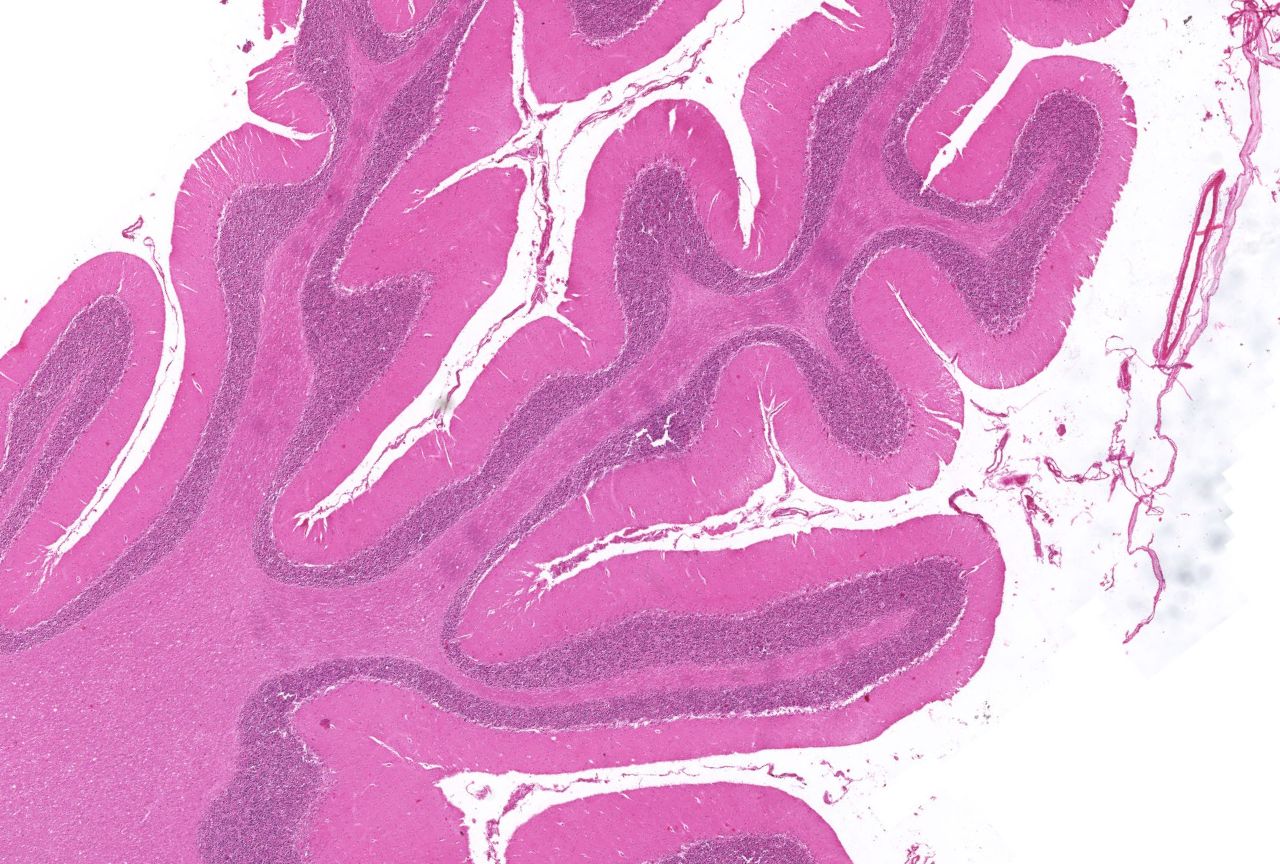 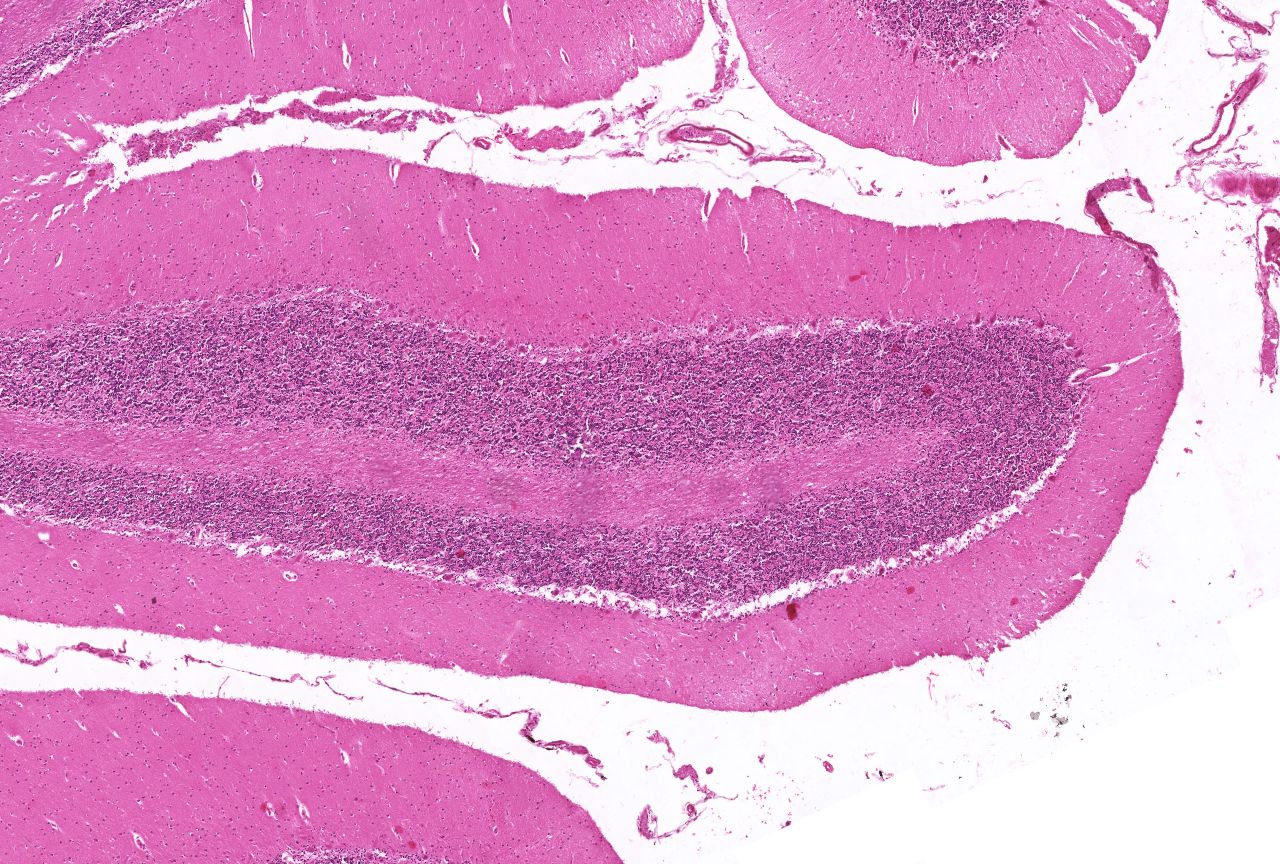 cortex rétegei:
stratum moleculare
stratum ganglionare
stratum granulosum
medulla
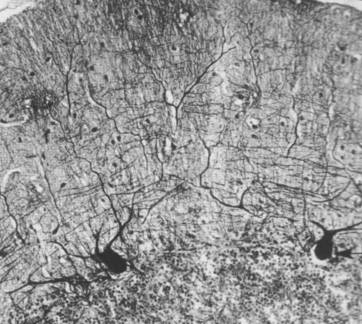 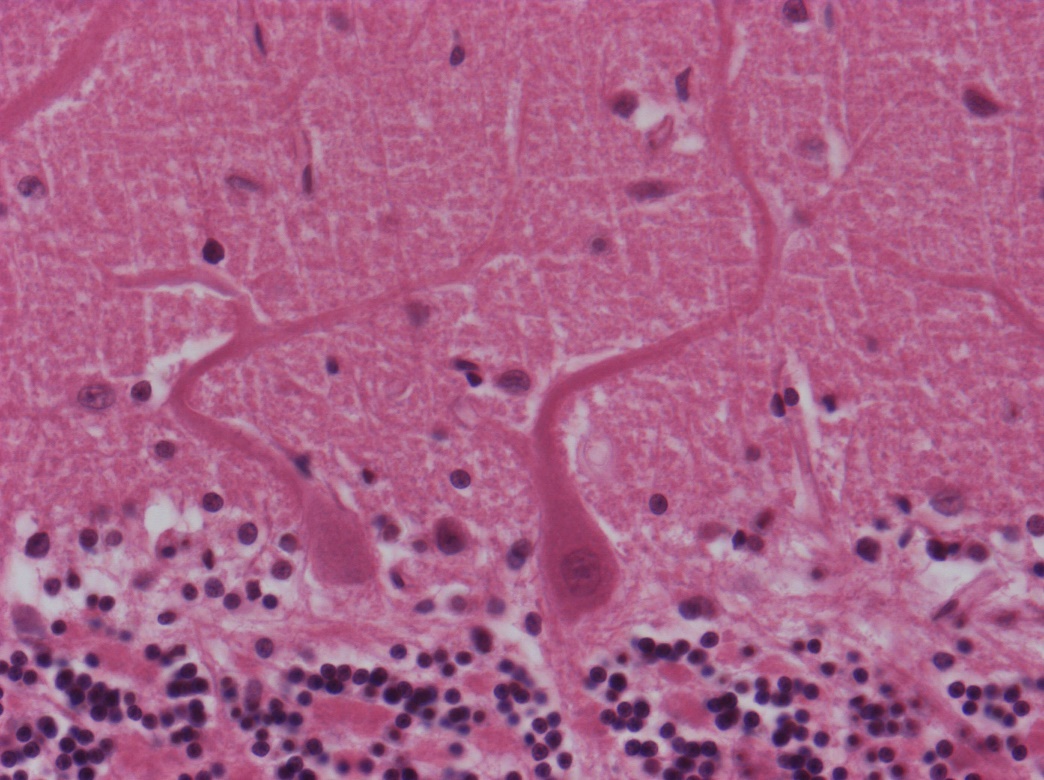 PURKINJE SEJT
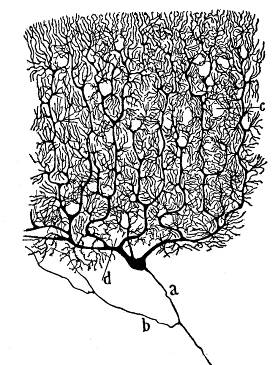 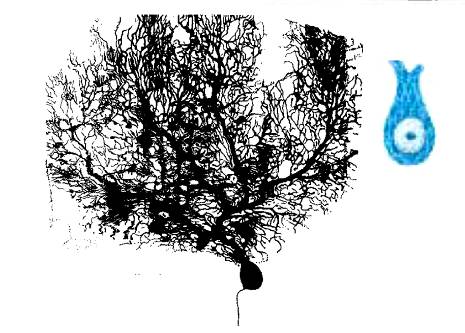 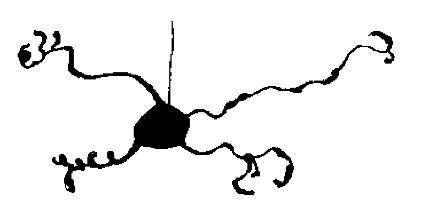 SZEMCSESEJT
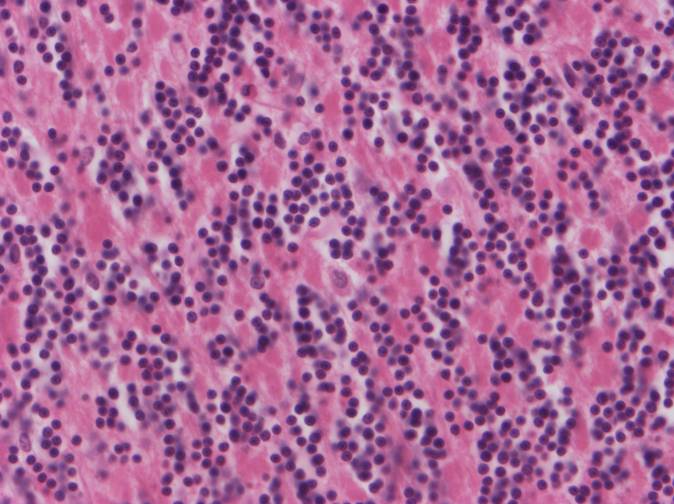 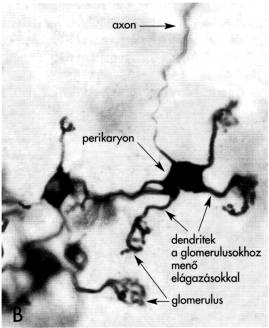 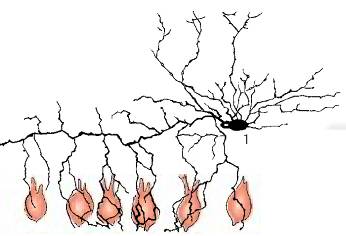 KOSÁRSEJT
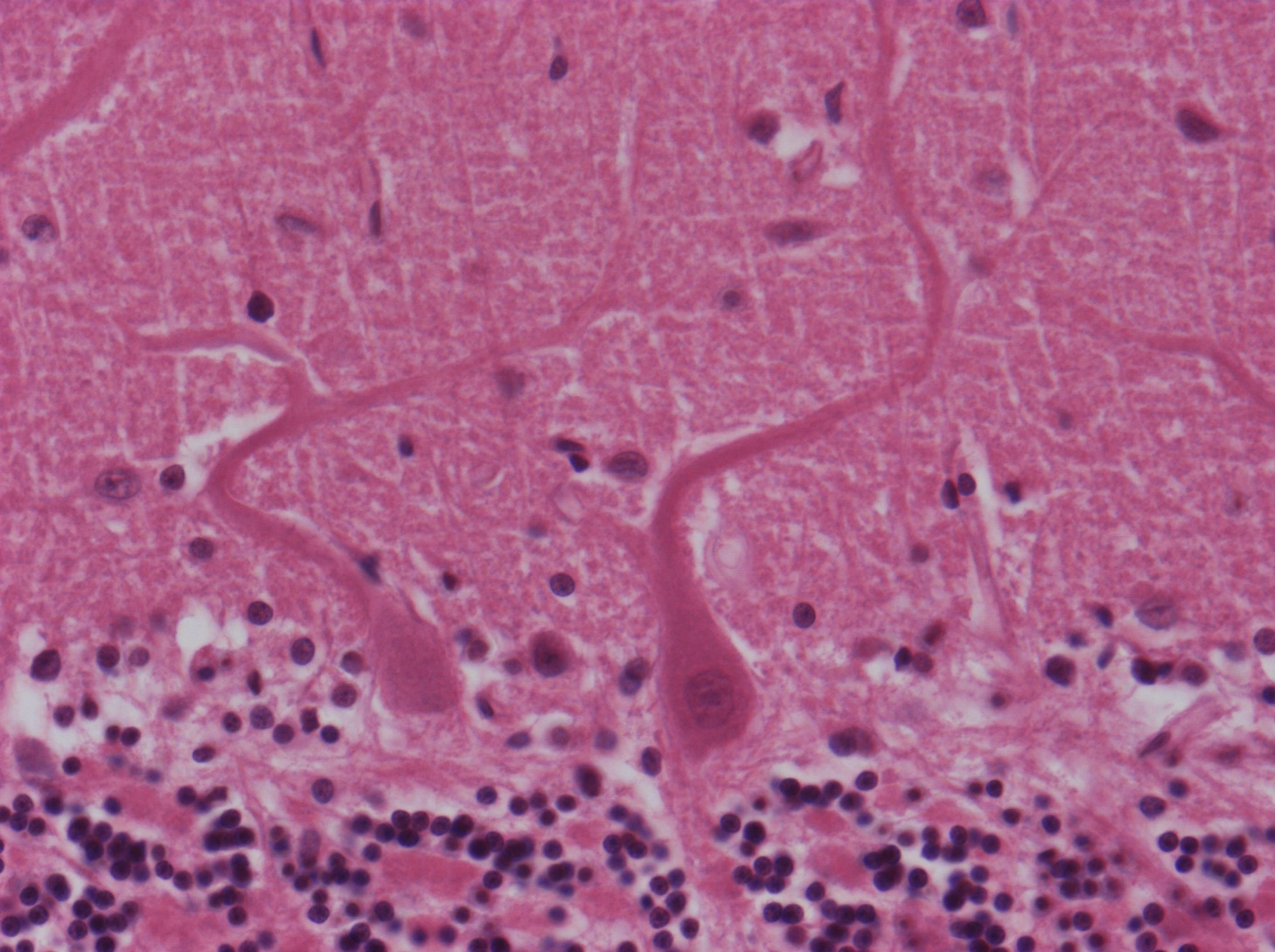 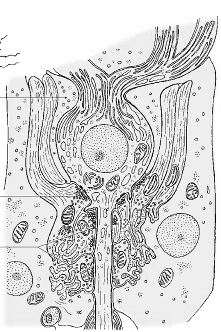 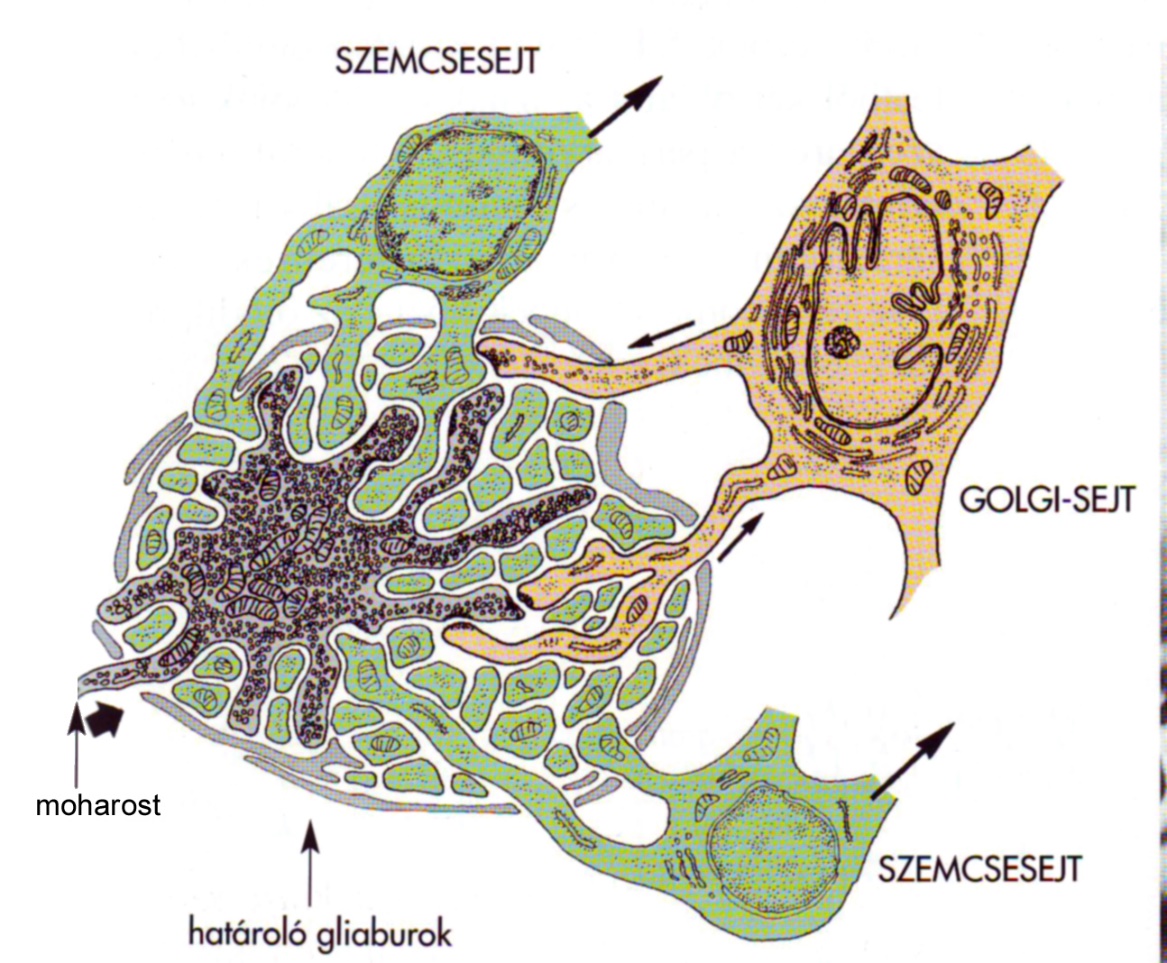 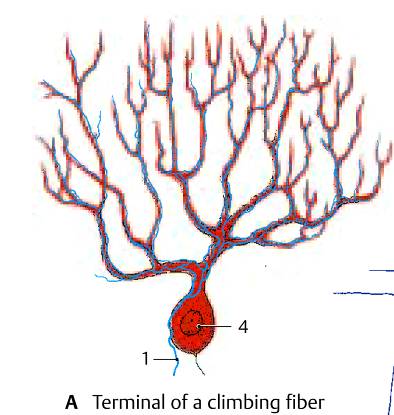 KISAGYI GLOMERULUS
(MOHAROST VÉGZŐDÉSE)
KÚSZÓROST VÉGZŐDÉSE
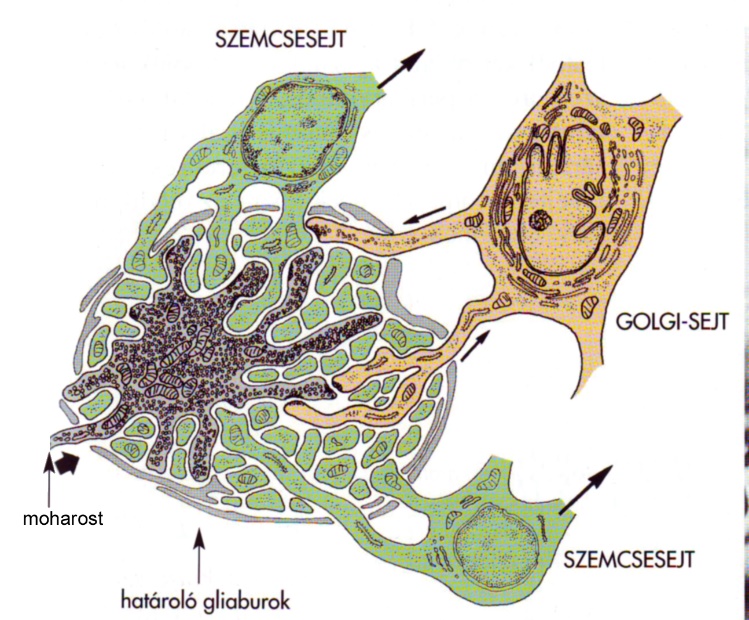 KISAGYI GLOMERULUS
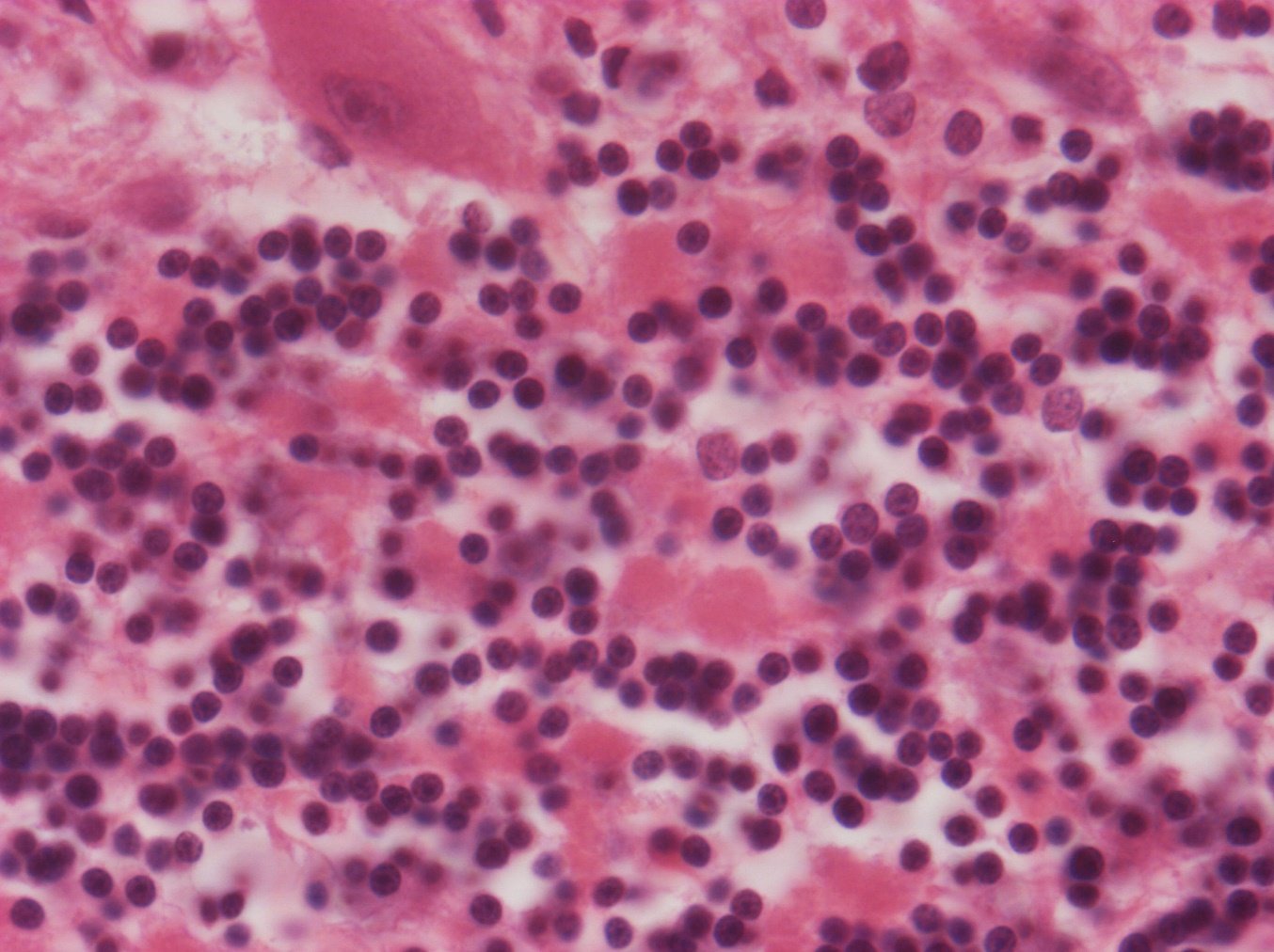 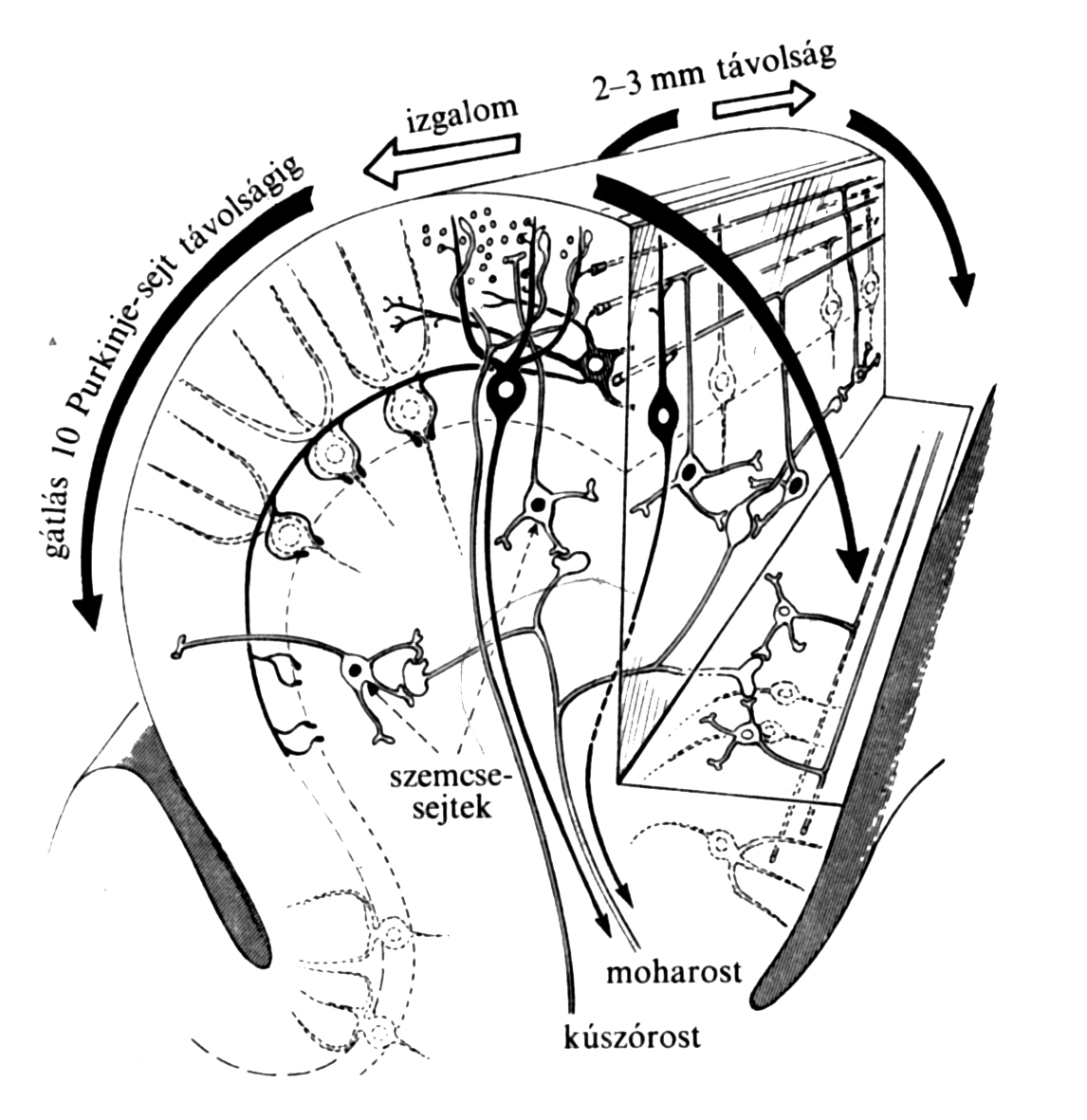 KISAGY KÉREG KAPCSOLATAINAK VÁZLATA
29. Szem (HE)
29. Szem (HE)
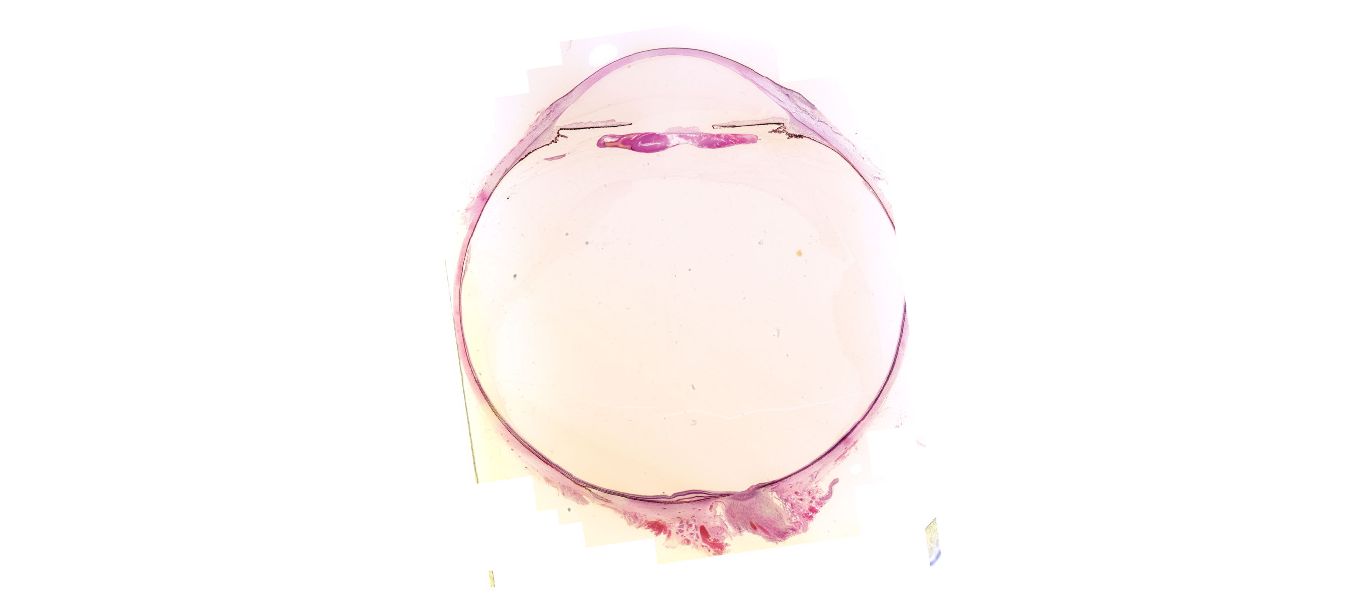 cornea


iris



lencse


üvegtest

sclera

papilla nervi optici


nervus opticus
bulbus oculi három rétegből áll
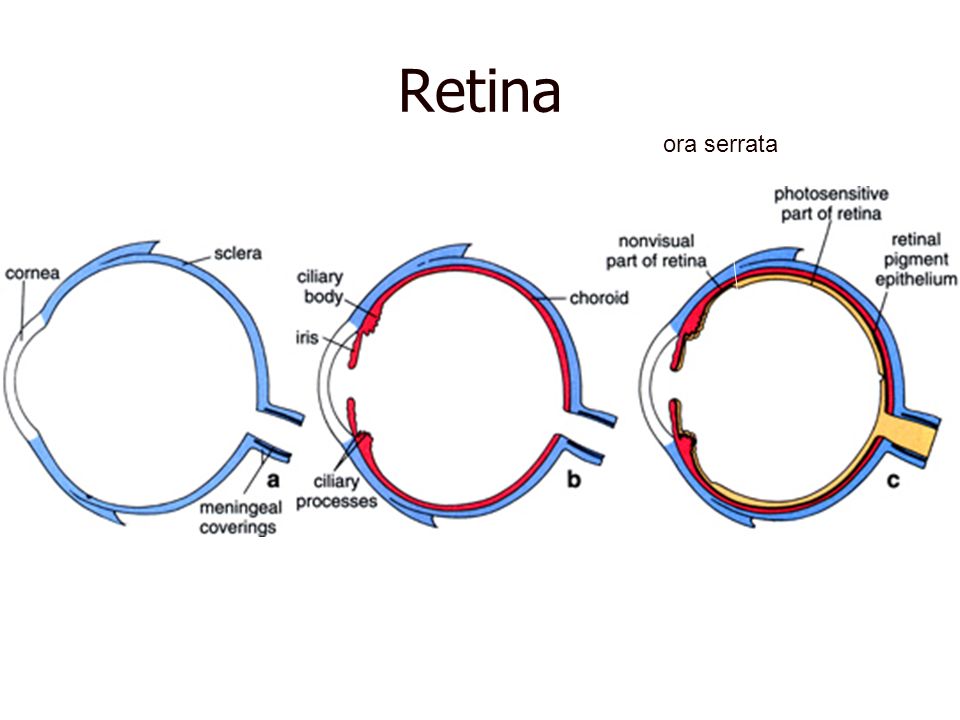 tunica fibrosa, 					tunica vasculosa, 				tunica nervosa
1. tunica fibrosa bulbi – sclera, cornea
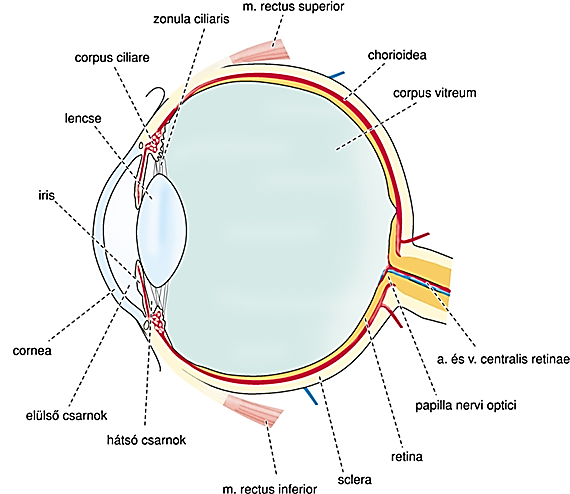 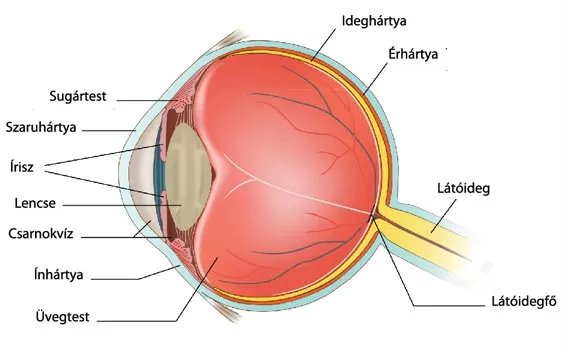 2. tunica vasculosa bulbi – iris, corpus ciliare, choroidea
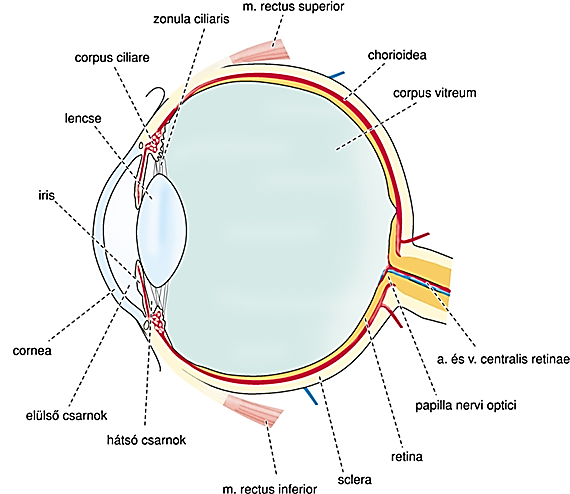 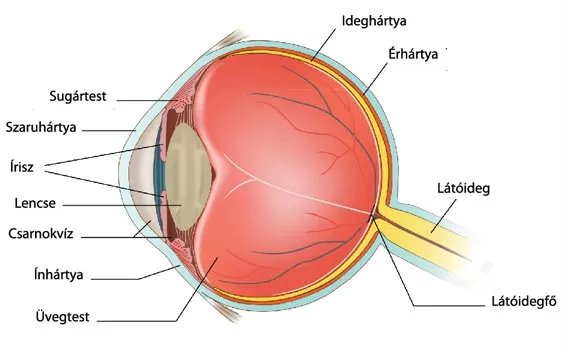 elülső és hátsó csarnok, lencse, zonula ciliaris, üvegtest
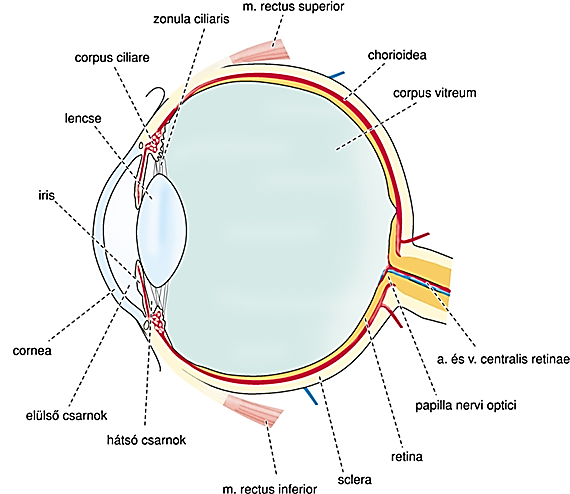 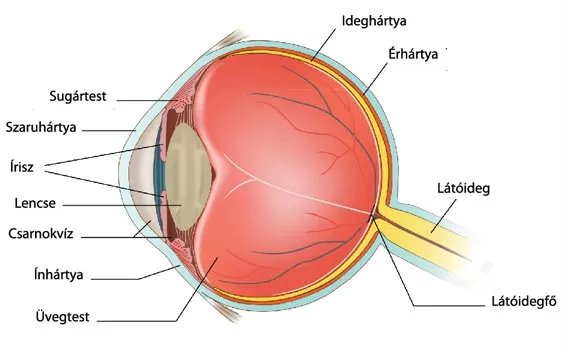 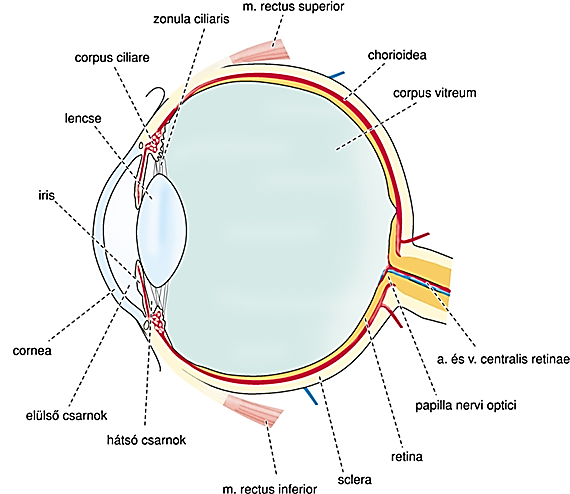 Iridocornealis határ -csarnokzug

processus ciliaris -csarnokvíz termelődése
-hátsó csarnok
-pupilla 
-elülső csarnok
Schlemm-csatorna – elszívás
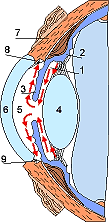 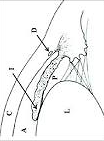 29. Szem (HE)
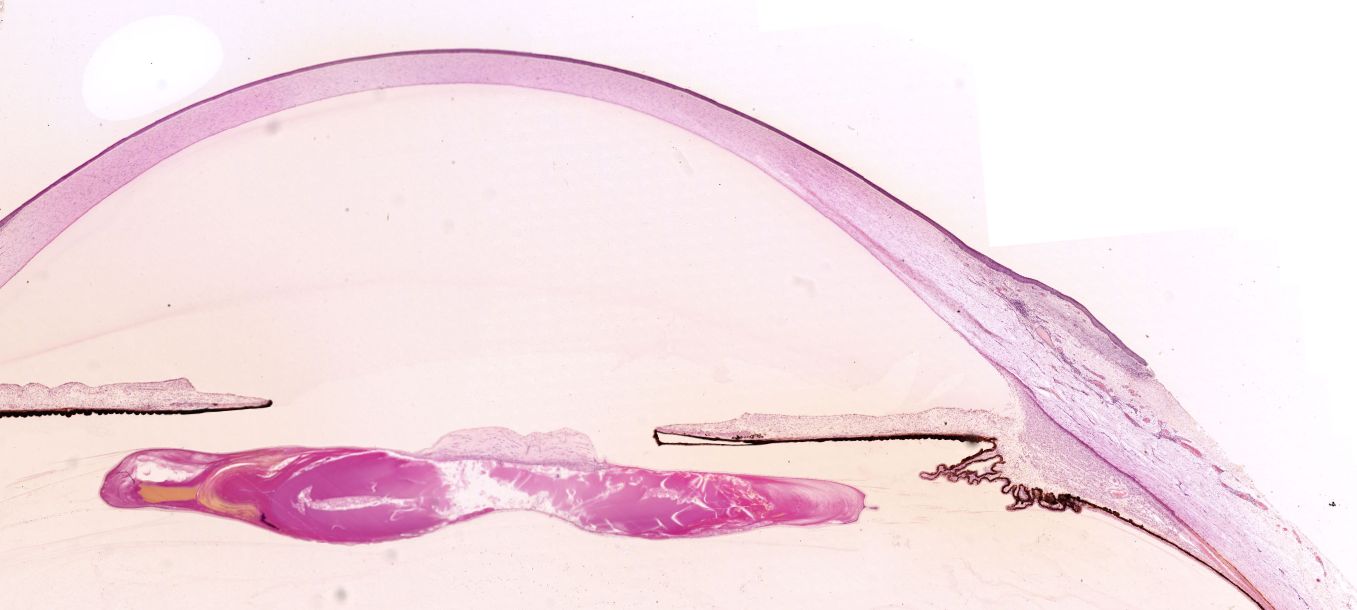 cornea
iridocornealis határ
elülső csarnok
iris
corpus 
ciliare
hátulsó csarnok
lencse
processus ciliaris-ok
3. tunica nervosa bulbi
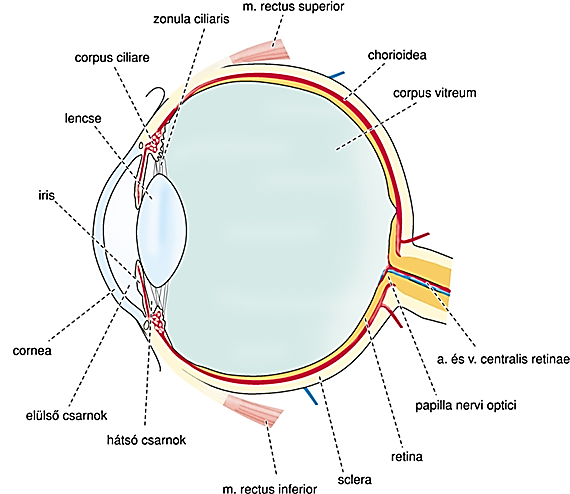 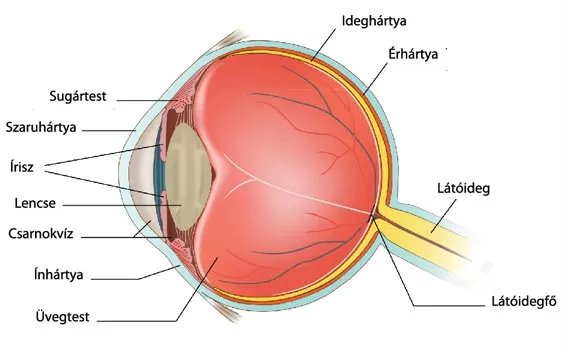 3. A tunica nervosa bulbi  két részből áll: 
Pars optica retinea (fényérzékeny retina) : 10 rétegű
és pars caeca  retinae (nem fényérzékeny) : 2 rétegű 
a kettő határa: ora serrata
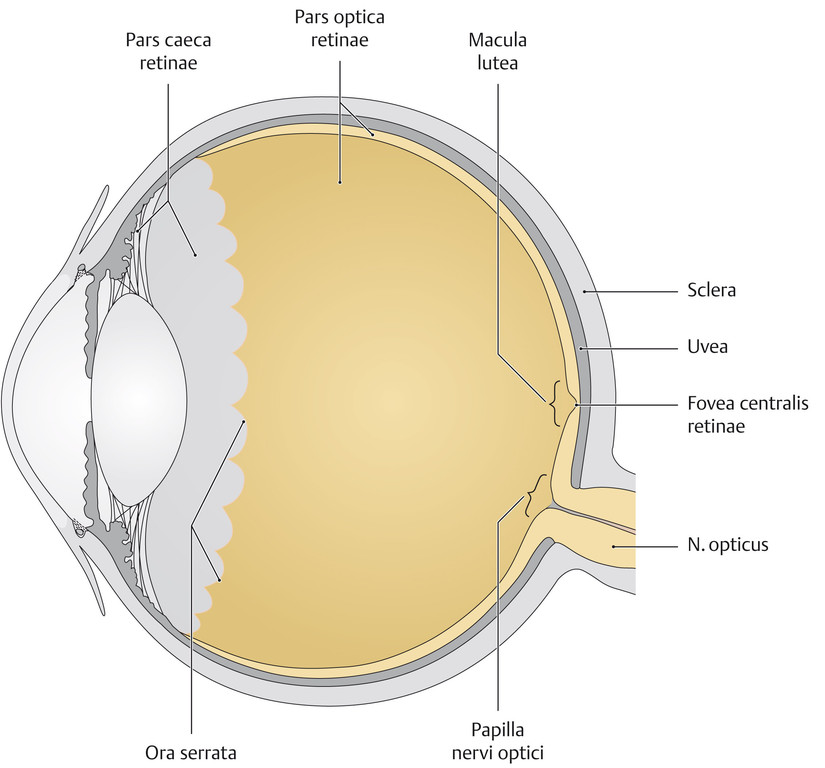 Macula lutea: éleslátás helye
Papilla nervi optici: vakfolt,
 a nervus opticus kilépésének helye
Ora serrata
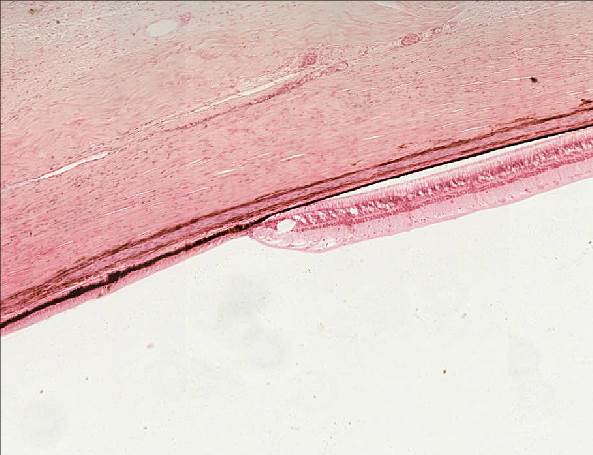 sclera
choroidea
Pars optica retinae 10 rétegű
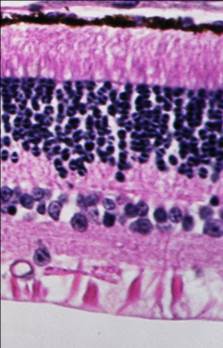 Pars optica retinae: fontosabb sejtek
choroidea
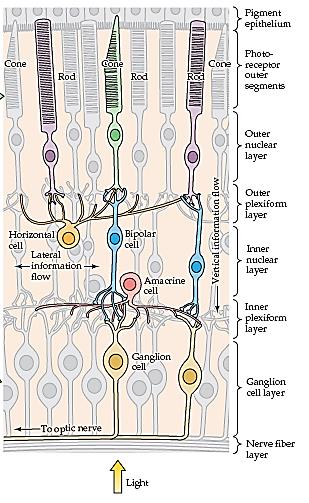 FOTORECEPTOROK (I)
BIPOLÁRIS SEJTEK  (II)
GANGLIONSEJTEK  (III)
optikus rostok rétege
FÉNY
Corpus vitreum
INGERÜLET
29. Szem (HE)
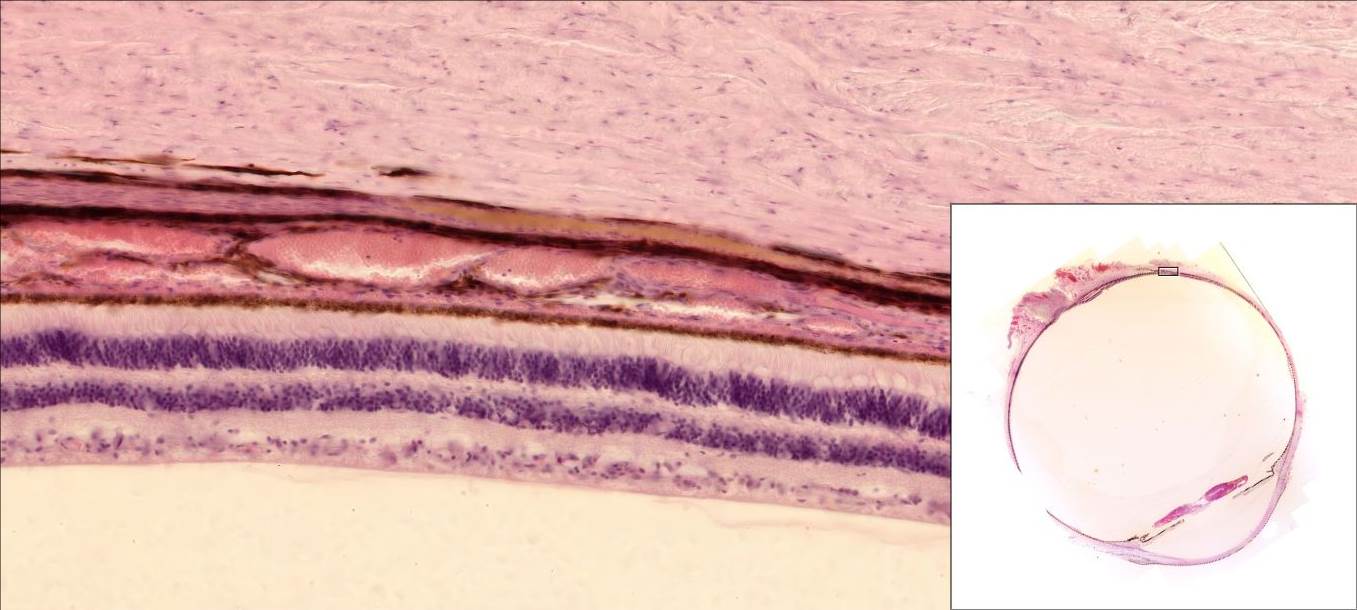 sclera



      choroidea


   retina rétegei:
pigmenthám
csapok és pálcikák rétege
külső magvas réteg

belső magvas réteg

ganglionsejtek rétege
ingerület
fény
Kivétel
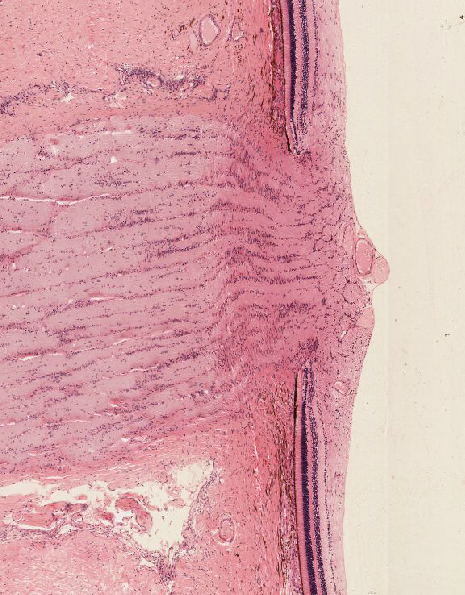 Discus opticus
(Papilla nervi optici: vakfolt,
 a nervus opticus kilépésének helye)
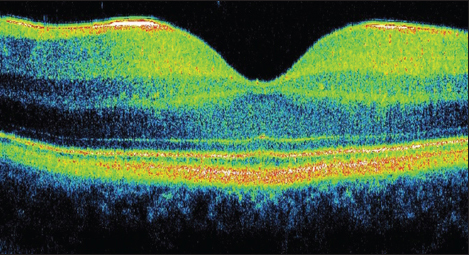 Kivétel
Macula lutea
(fovea centralis:
éleslátás , csak csapok)
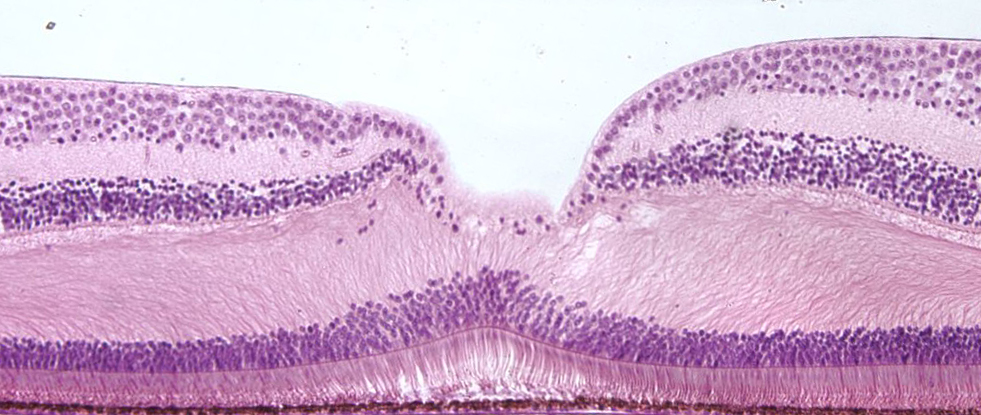 Fül
BELSŐ FÜL RÉSZEI
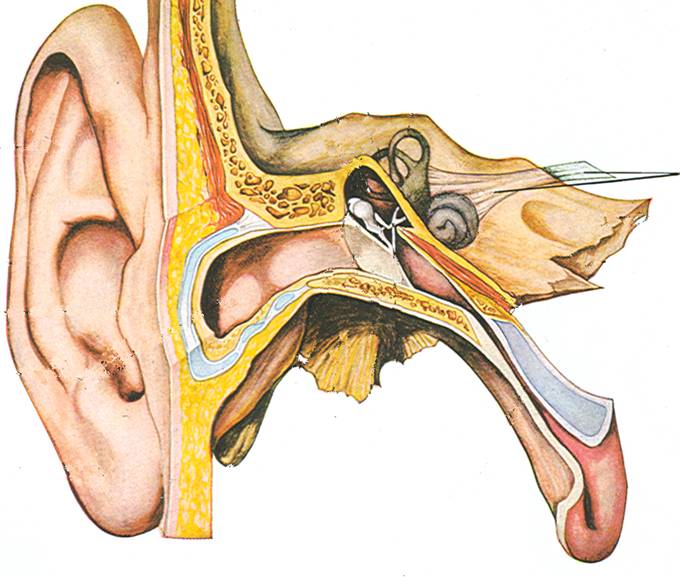 LABYRINTHUS
BELSŐ 
HALLÓJÁRAT
MACULA ÉS CRISTA 
SZÖVETI SZERKEZETE
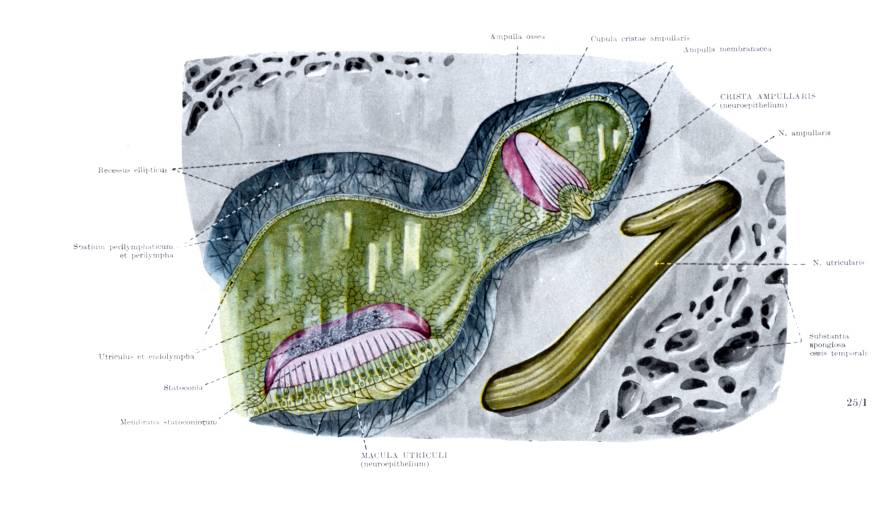 CRISTA AMPULLARIS SÉMÁS RAJZA
ÉS SZÖVETI KÉPE
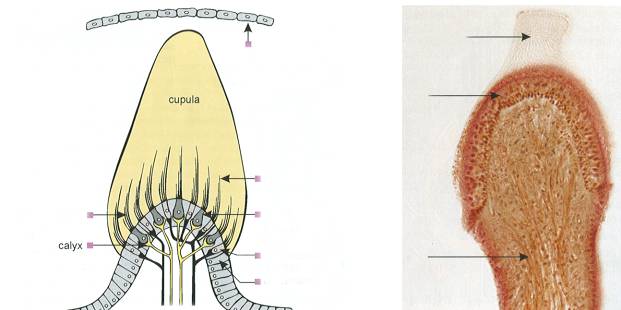 cupula
Ductus semicircularis 
epitheliuma
neurosensoros 
epithelium
kinocilium
stereociliumok
I. típusú szőrsejt
septum 
idegrostokkal
II. típusú szőrsejt
támasztósejt
MACULA UTRICULI SÉMÁS RAJZA
otoconiumok
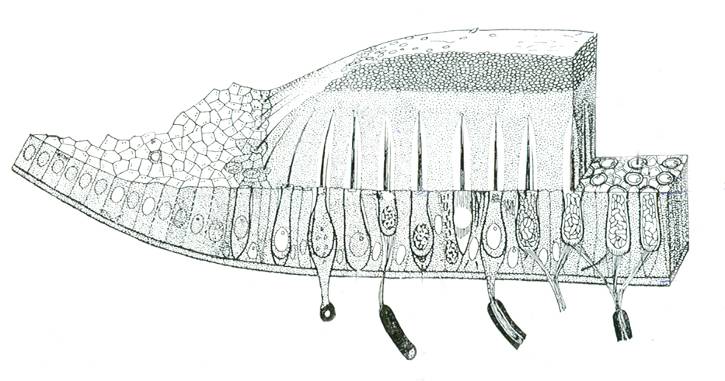 Endolymphatikus tér
hámbélése
Otolith 
membran
Epithelium
Otoconiumok
scanning EM képe
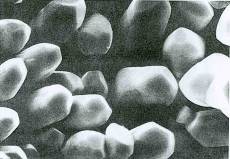 I. típusú szőrsejt
csészealakú
afferens 
idegvégződéssel
II. típusú szőrsejt
bouton-szerű 
idegvégződésekkel
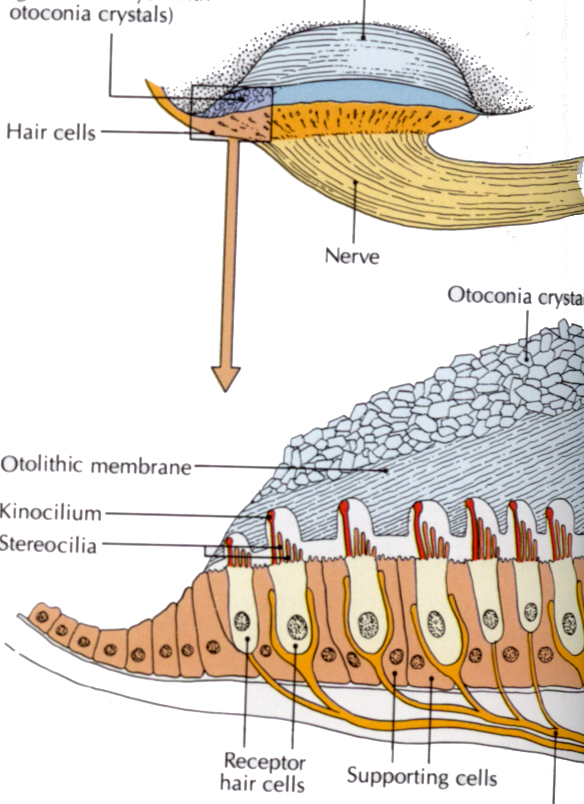 Macula
Otoconia
DUCTUS COCHLEARIS
Alak:
	háromszögletű átmetszet

Falai:
	stria vascularis
	
	membrana vestibularis
	
	membrana basilaris:
		limbus spiralis
		ligamentum spirale


Corti-szerv
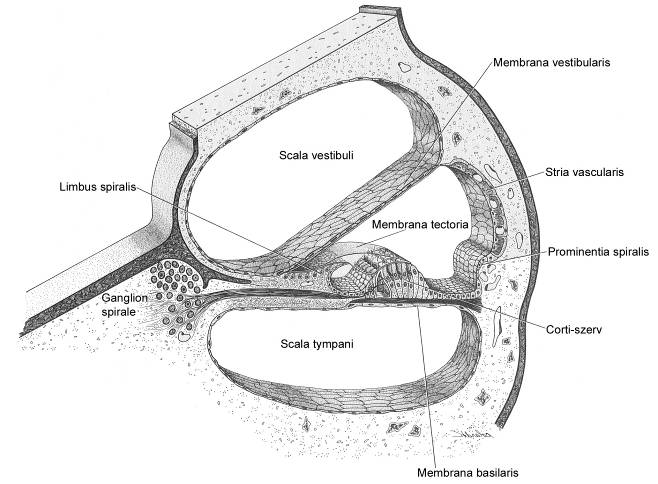 Ductus cochlearis átmetszetben
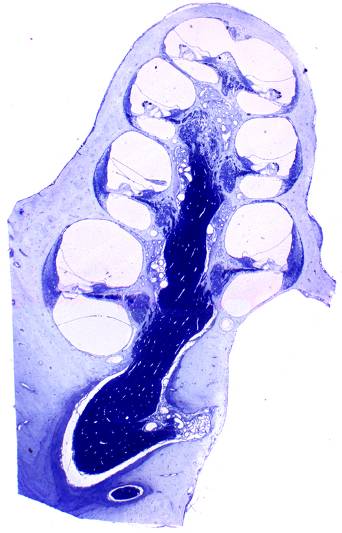 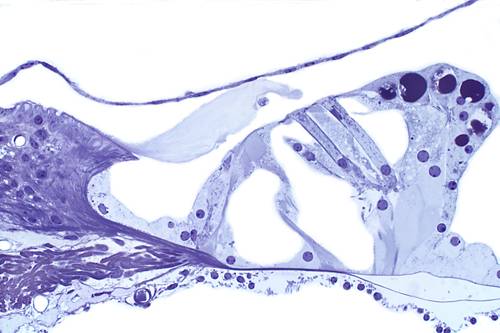 CORTI-SZERV
Sejttípusok:
	érzéksejtek:
		belső szőrsejtek
		külső szőrsejtek
	
	támasztósejtek:
		határsejtek
		belső falanx-sejtek
		belső pillérsejtek
		külső pillérsejtek		
		külső falanx-sejtek
		(Deiters-sejtek)
		Hensen-sejtek
		Claudius-sejtek
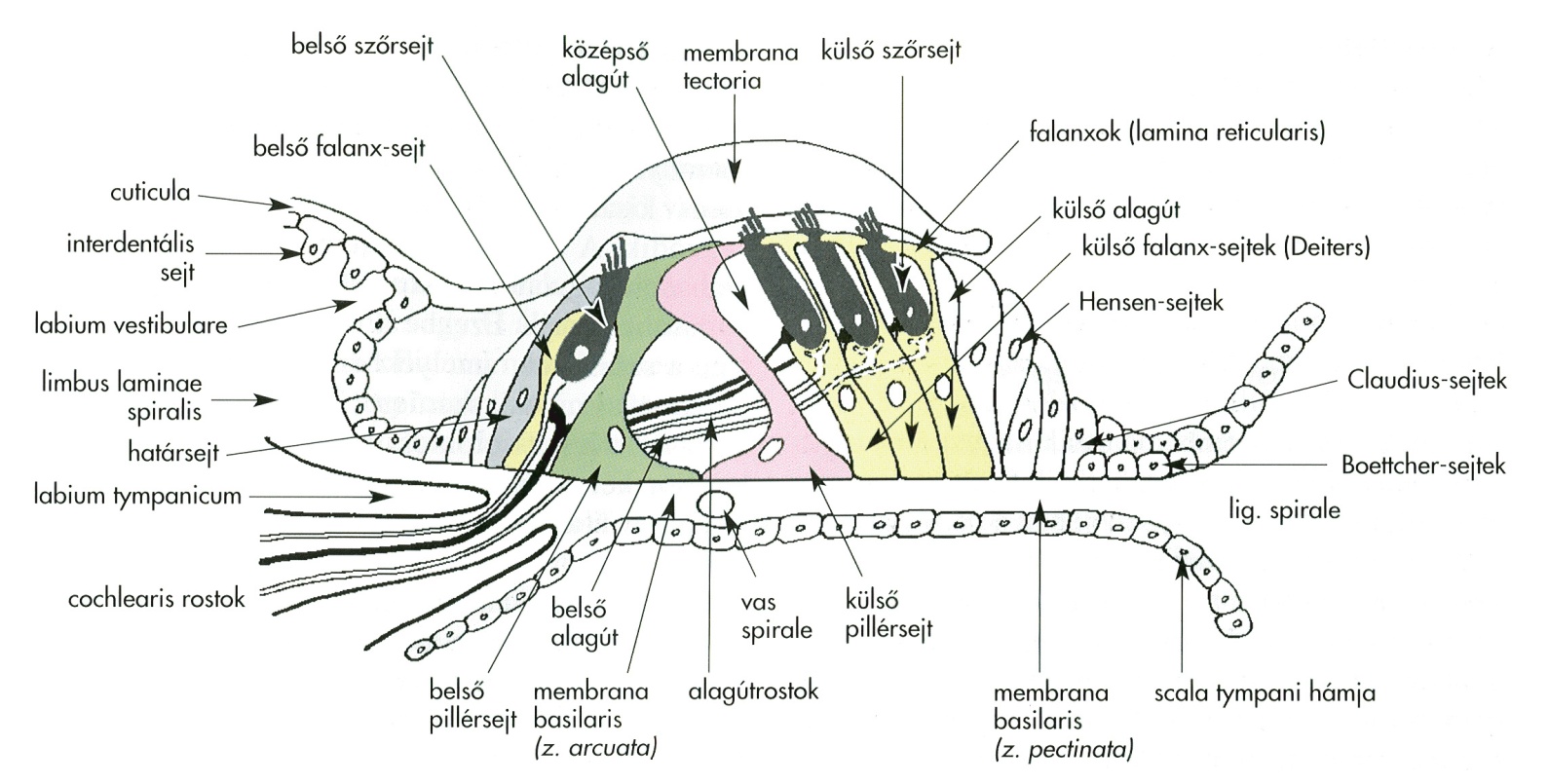 Felismerendő metszetek és struktúrák
101. Gerincvelő (luxol-fastblue + krezilibolya)
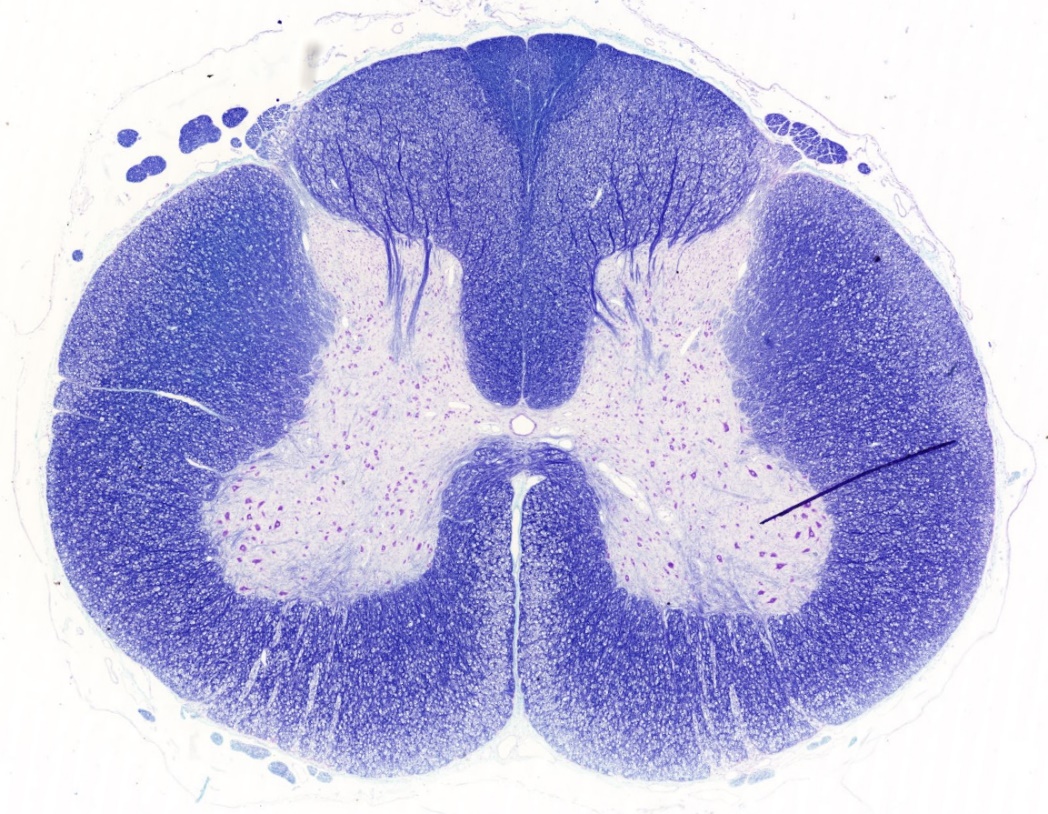 szürkeállomány
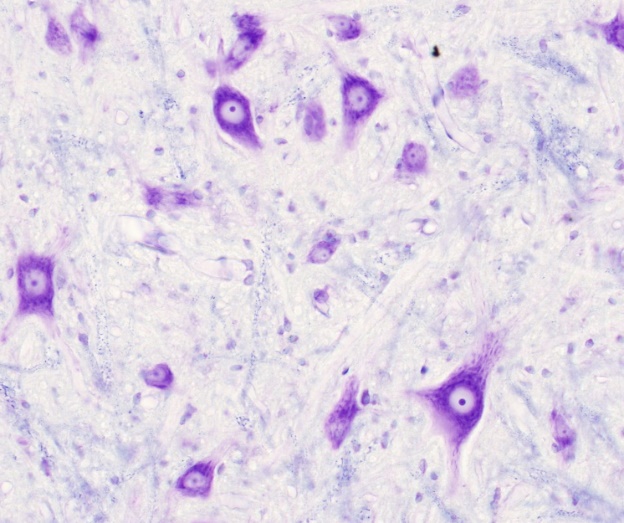 multipolaris neuron
(alfa-motoneuron)
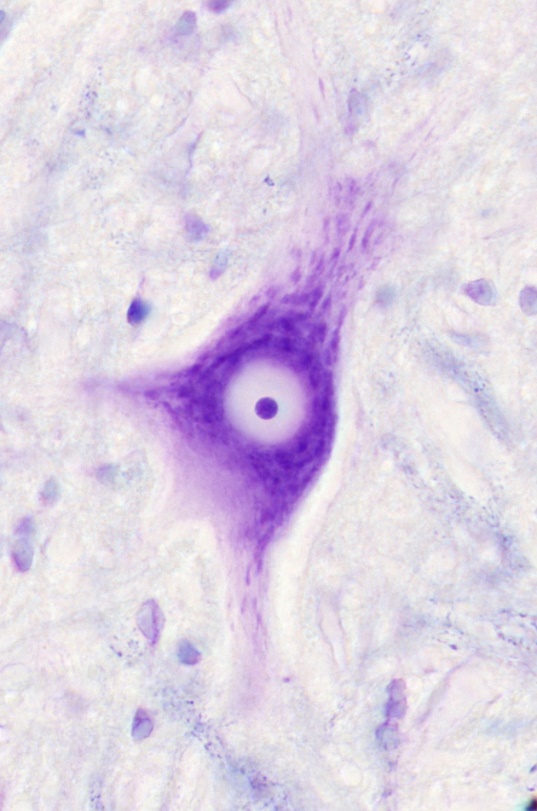 fehérállomány
Nissl-szemcsék
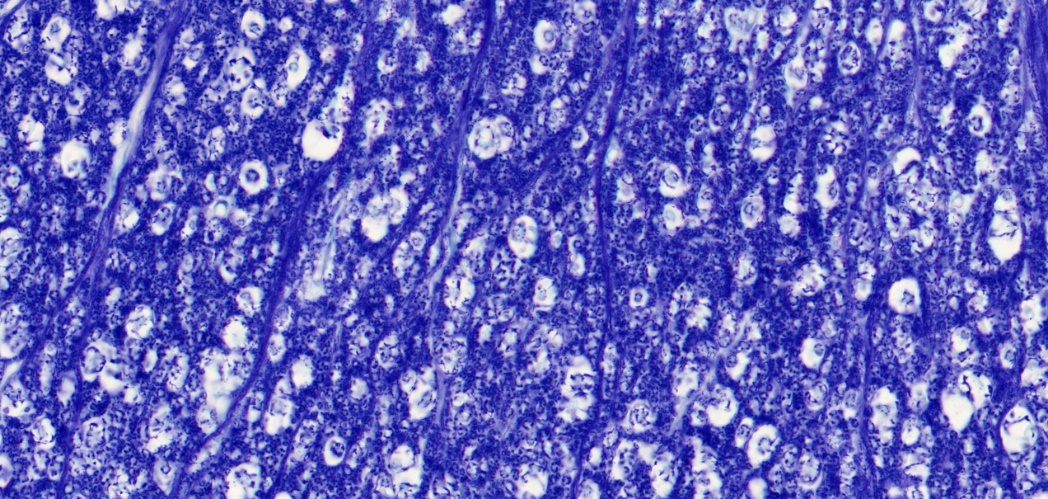 perykarion
sejtmag
magvacska
axon
(axondomb)
dendrit
myelinhüvely
22.Cortex cerebri
szürke és fehérállomány 
							primer érző kéreg
											primer motoros kéreg
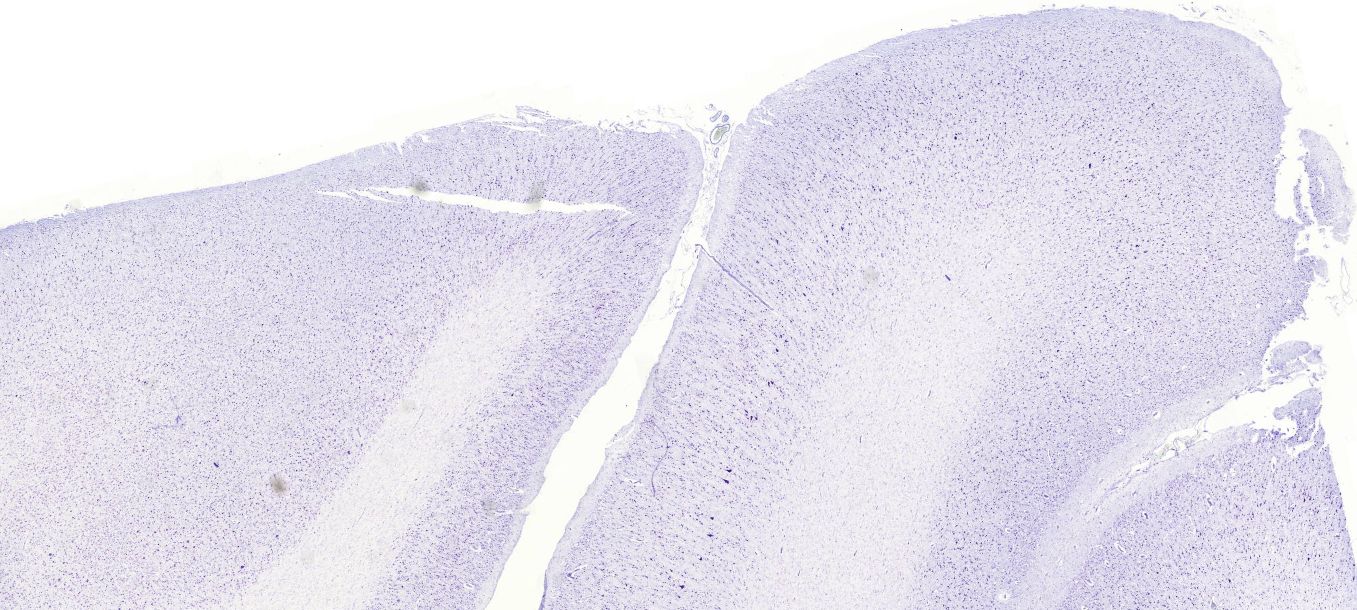 Betz-sejt 
stratum pyramidale internum
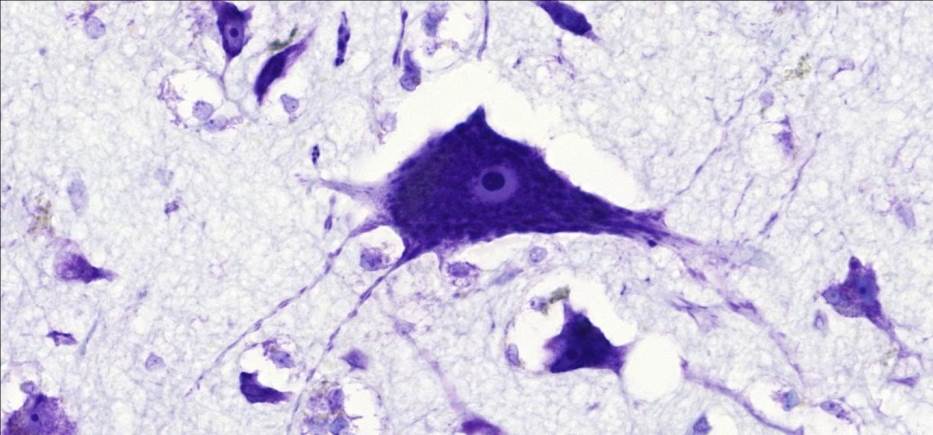 22. Cortex cerebri
piramissejt
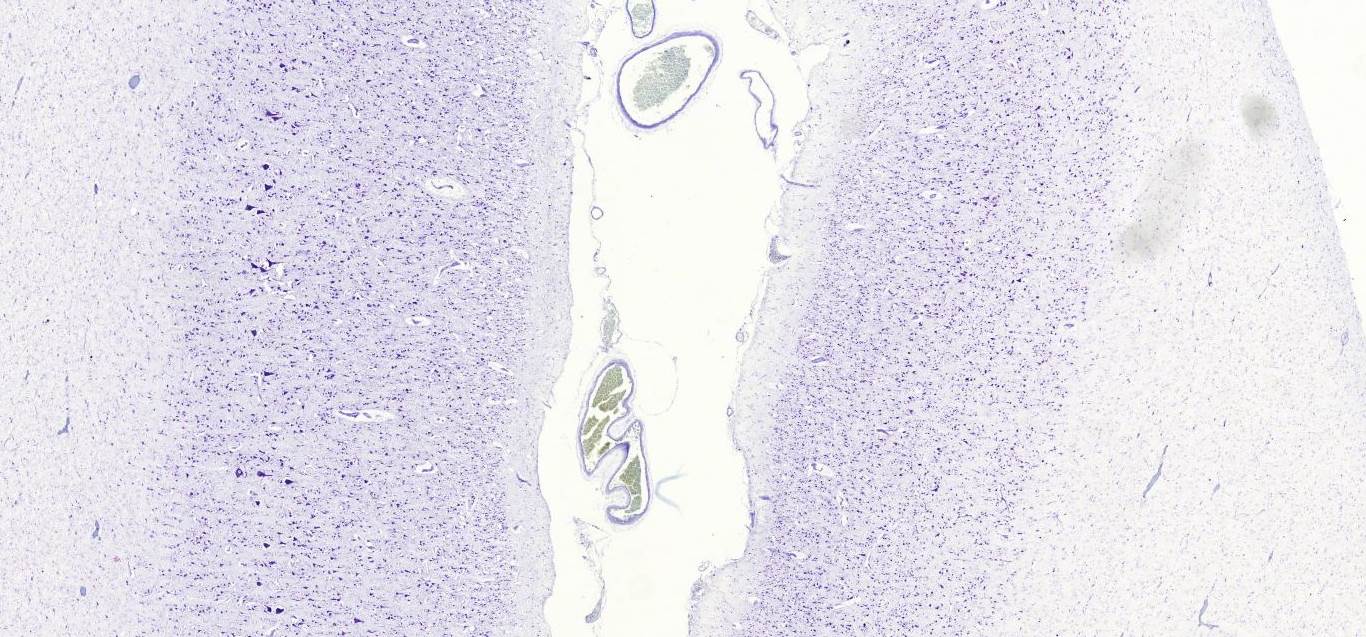 Motoros kéreg										érző kéreg
29. Szem (HE)
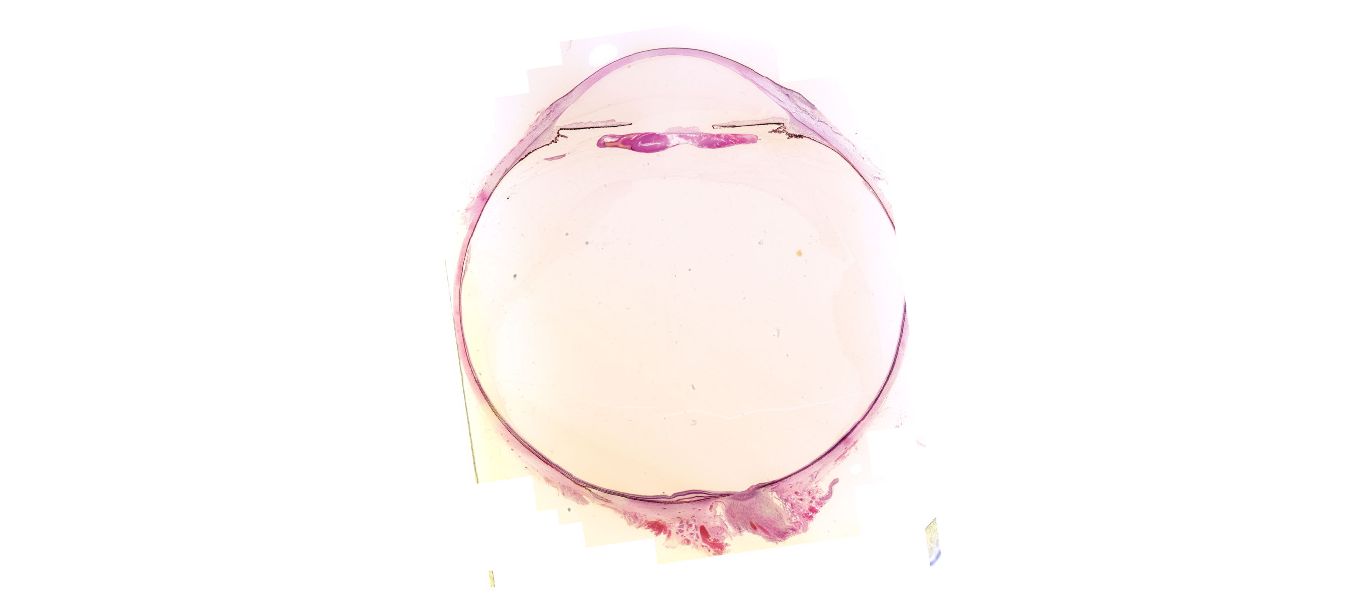 cornea


iris



lencse


üvegtest

sclera

papilla nervi optici


nervus opticus
29. Szem (HE)
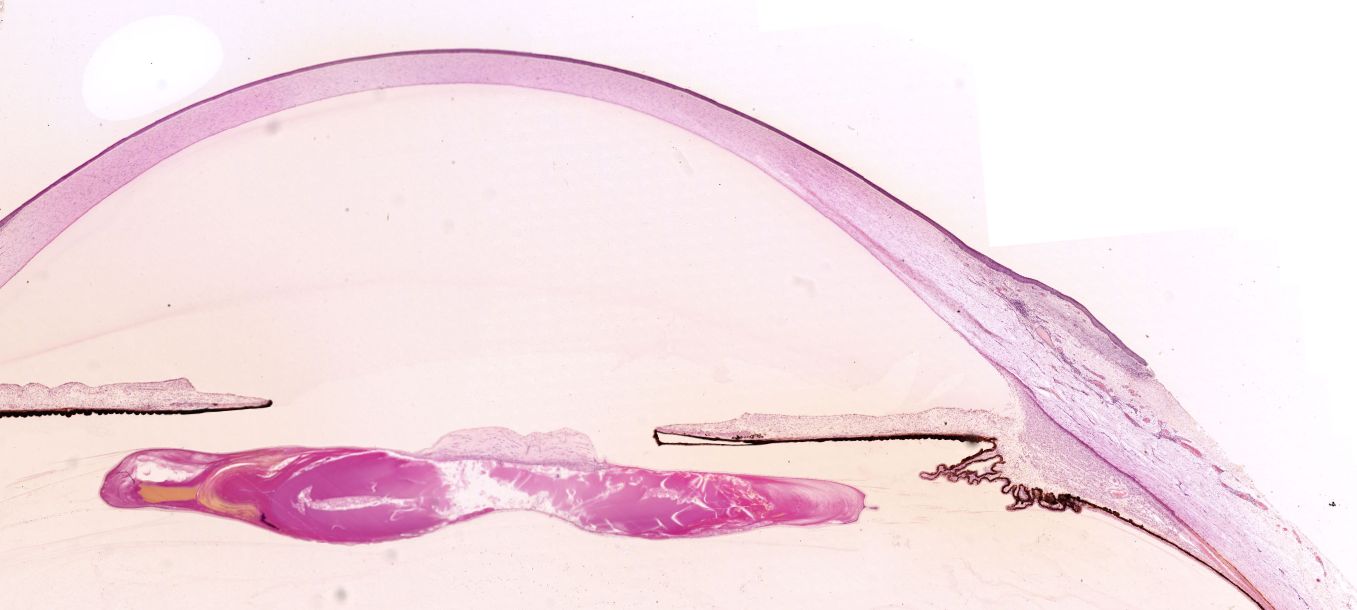 cornea
iridocornealis határ
elülső csarnok
iris
corpus 
ciliare
hátulsó csarnok
lencse
processus ciliaris-ok
29. Szem (HE)
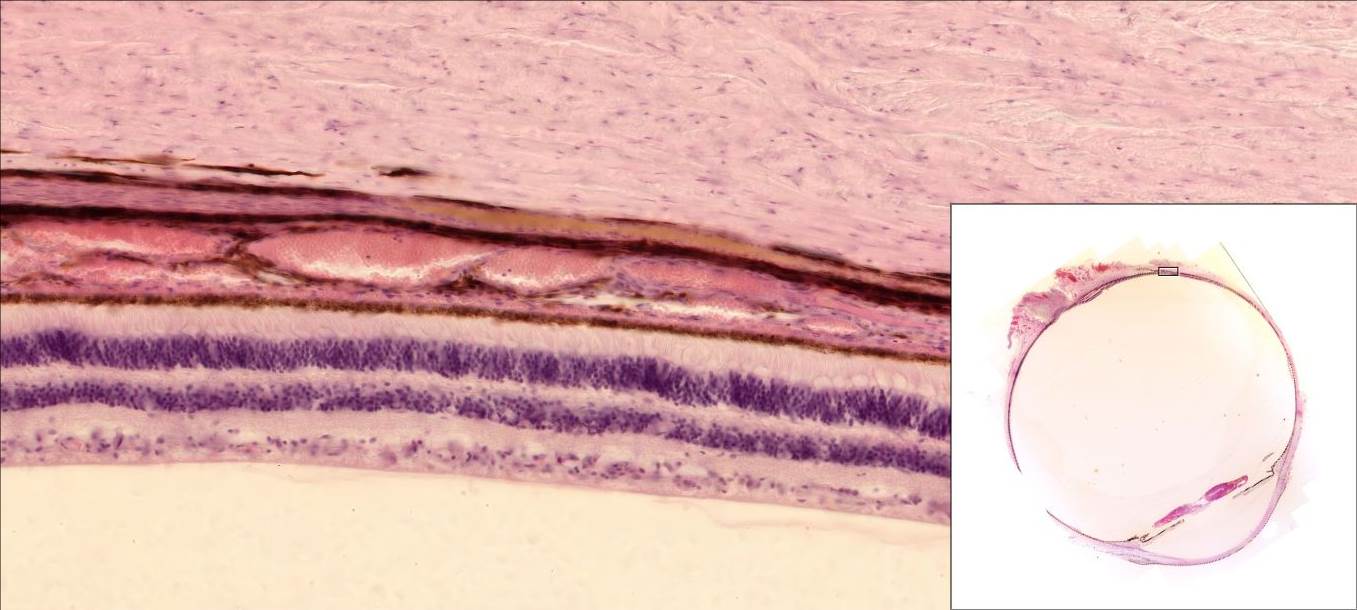 sclera



      choroidea


   retina rétegei:
pigmenthám
csapok és pálcikák rétege
külső magvas réteg

belső magvas réteg

ganglionsejtek rétege
ingerület
fény